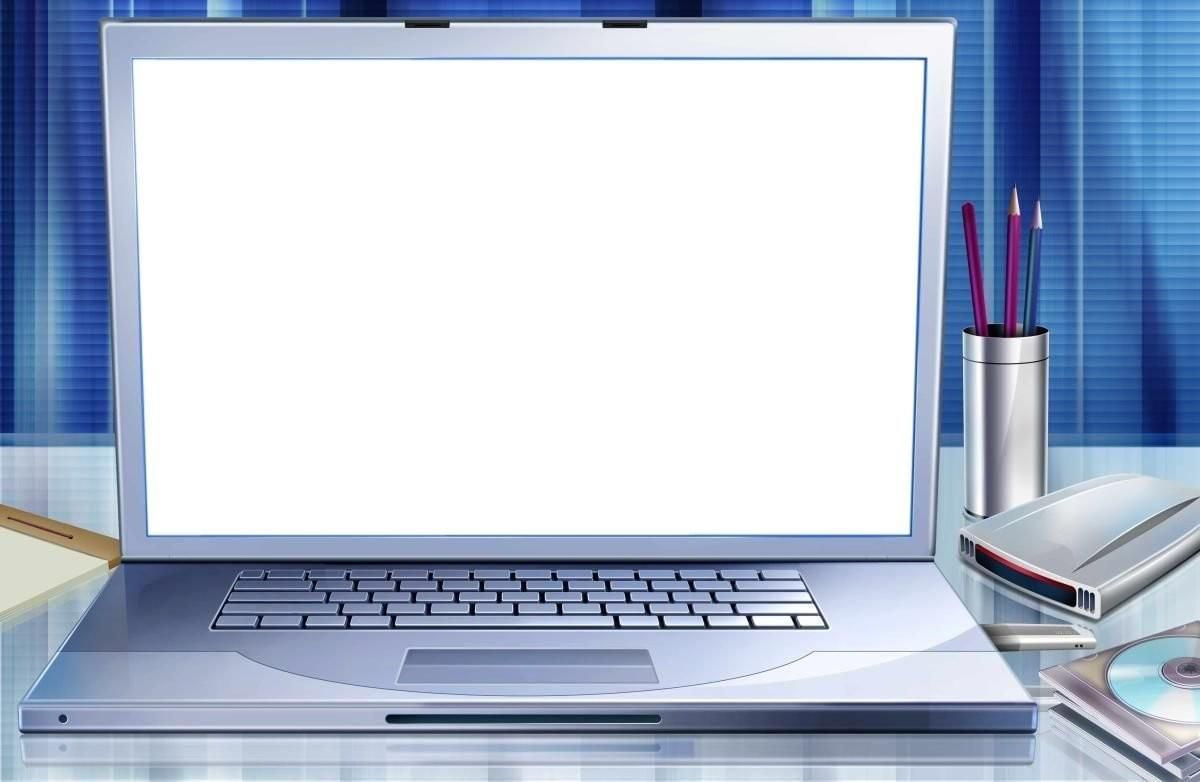 Филиал №2 «Пчёлка» Муниципального бюджетного дошкольного образовательного учреждения детского сада  № 123 г. Пензы «Семицветик»
Использование  информационно-коммуникационных технологий                 при подготовке к обучению грамоте детей дошкольного возраста.
Подготовила: воспитатель, Куликова Лариса Павловна
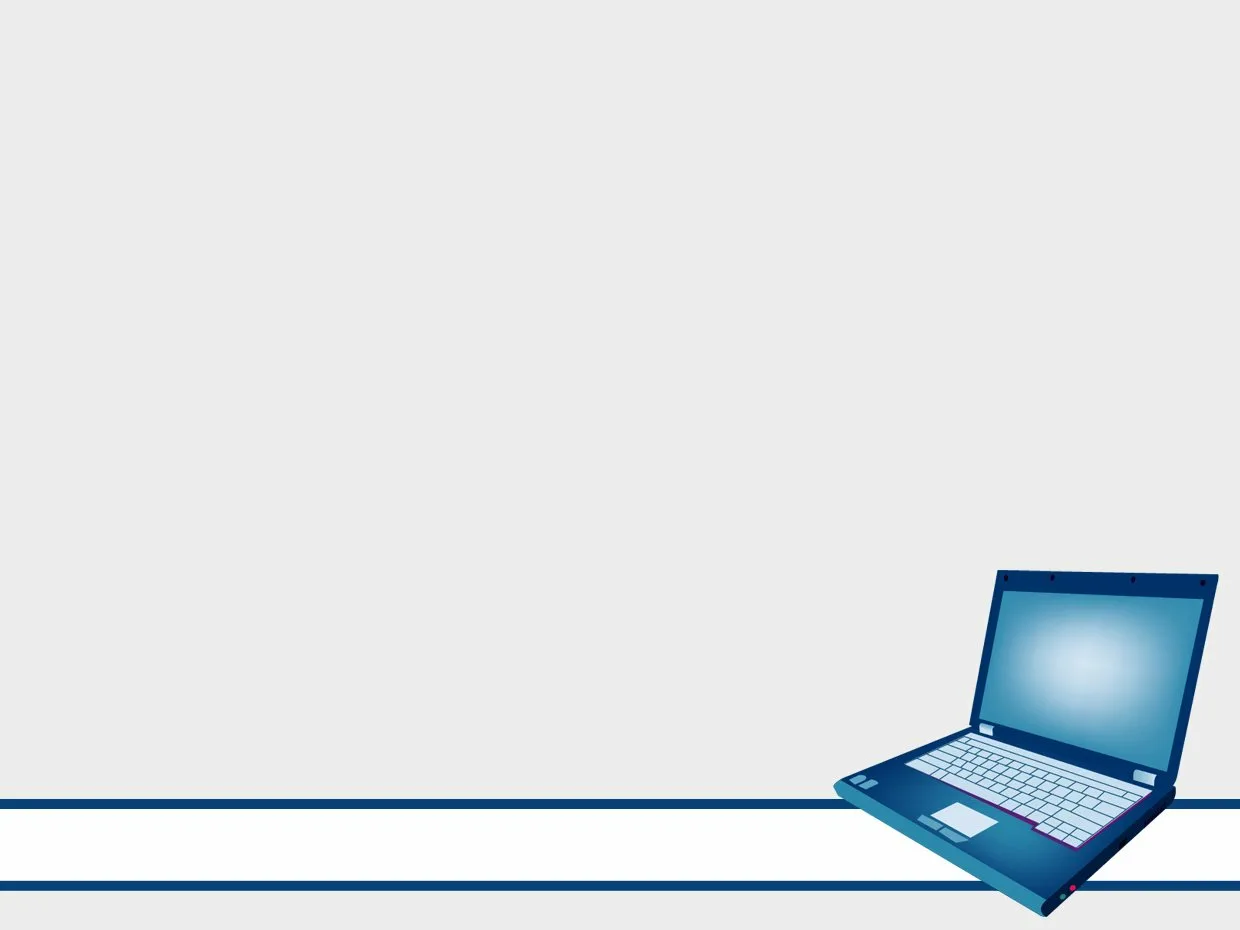 В Федеральной образовательной программе дошкольного образования определены следующие направления развития и образования детей дошкольного возраста  в образовательной области «Речевое развитие»: 
 владение речью как средством общения и культуры; 
 обогащение активного словаря; 
 развитие связной, грамматически правильной диалогической и монологической речи;
 развитие речевого творчества; 
 развитие звуковой и интонационной культуры речи, фонематического слуха; 
 знакомство с книжной культурой, детской литературой, понимание на слух текстов различных жанров детской литературы; 
 формирование звуковой аналитико-синтетической активности 
как предпосылки обучения грамоте.
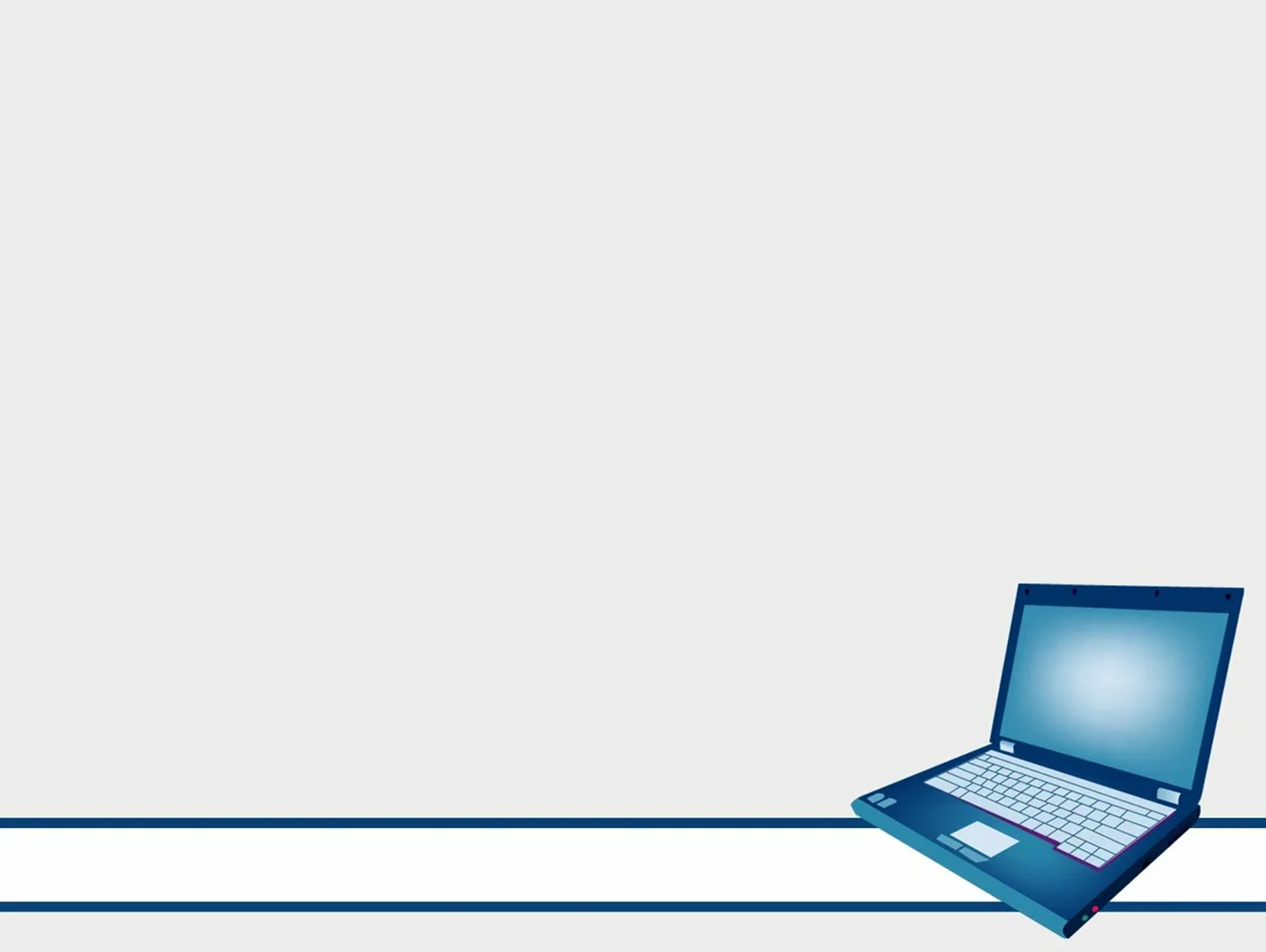 Информационно - коммуникационные технологии в образовании (ИКТ) – 
это комплекс учебно-методических материалов, технических и инструментальных средств вычислительной техники в учебном процессе, формах и методах их применения для совершенствования деятельности специалистов учреждений образования (администрации, воспитателей, специалистов), а также для образования (развития, диагностики, коррекции) детей.
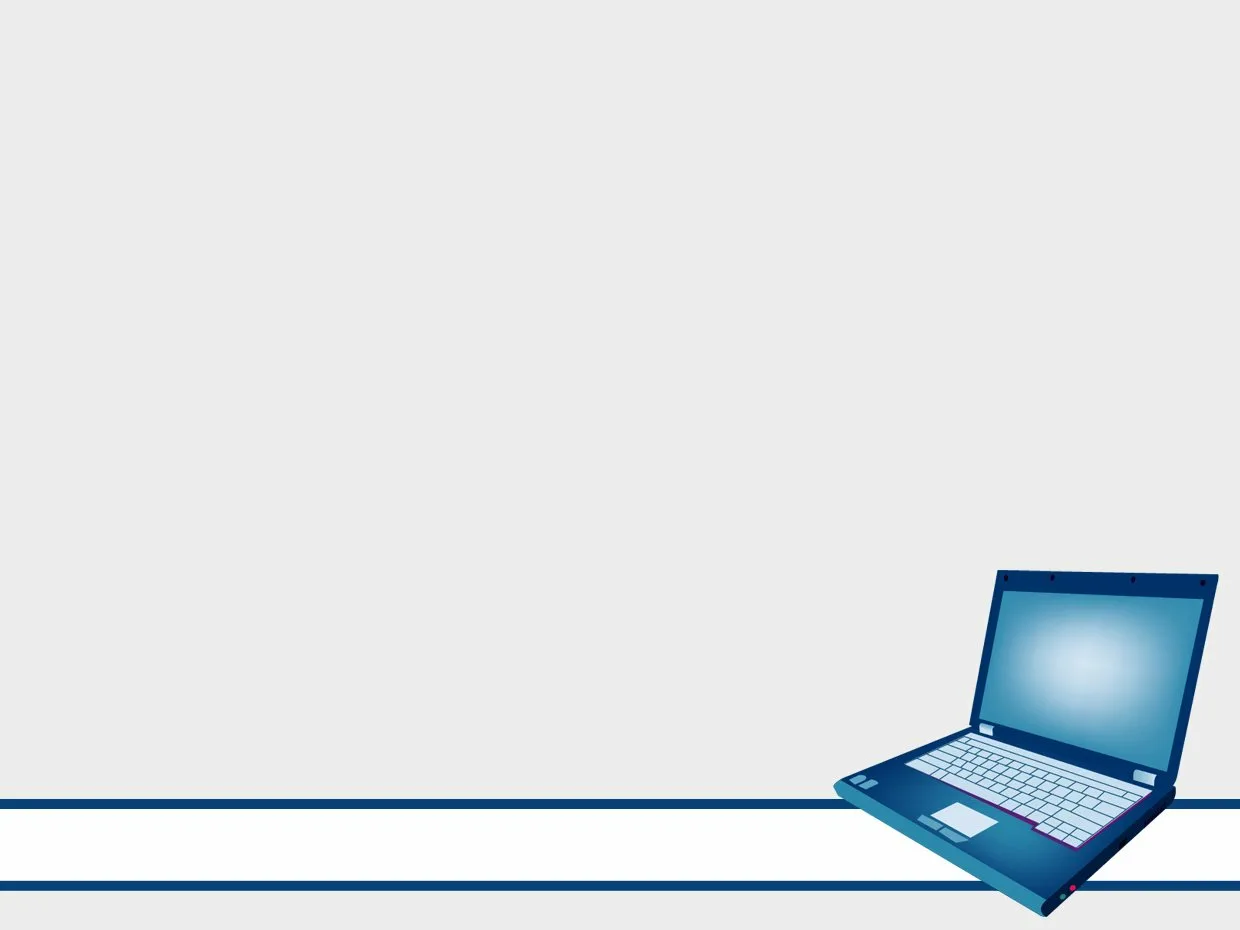 Формирование представлений о цифровых средствах познания окружающего мира и способах их безопасного использования 
— одна из задач познавательного развития в рамках федеральной образовательной программы дошкольного образования (ФОП ДО)
Мероприятия, направленные на решение этой задачи:
Познакомить детей с устройством ноутбука и телефона. 
Показать основное назначение ноутбука (получение информации) и телефона (совершение звонков), возможности использования «голосового помощника». 
Обсудить с детьми безопасные правила использования цифровых ресурсов.   
Сформировать представления о том, как люди используют цифровые средства познания окружающего мира.
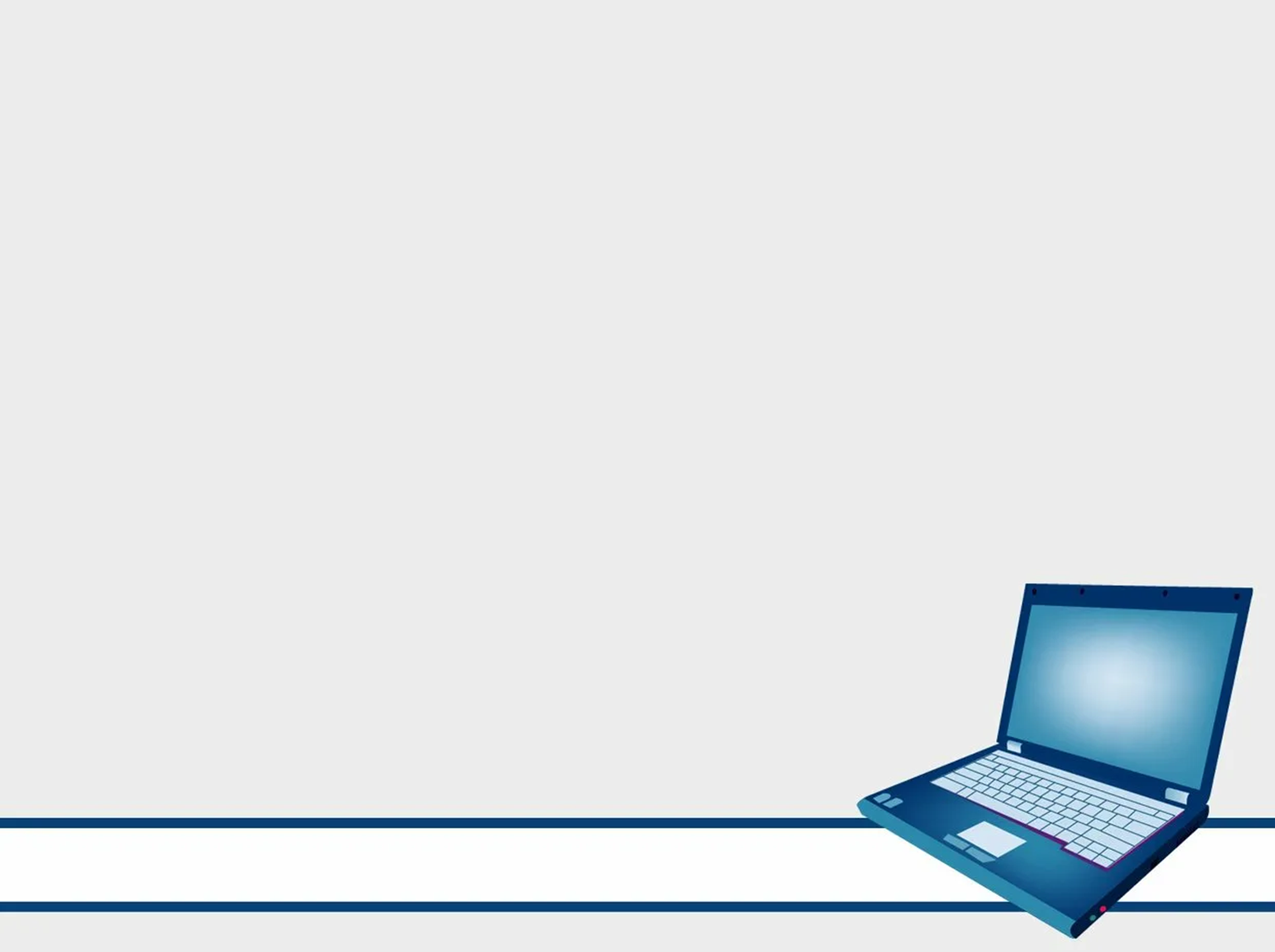 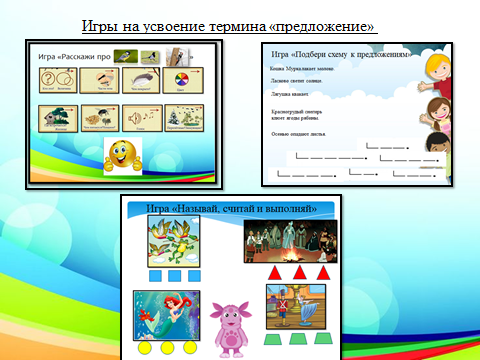 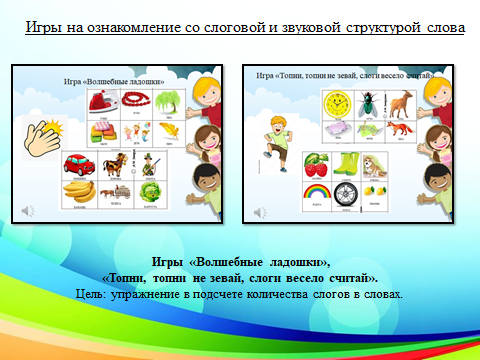 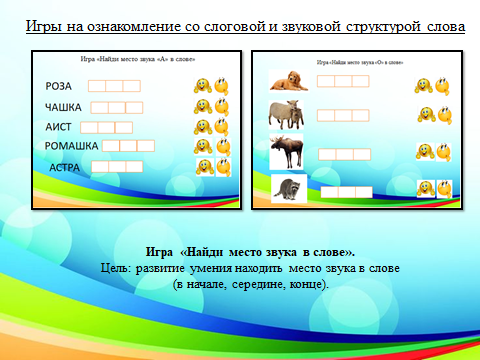 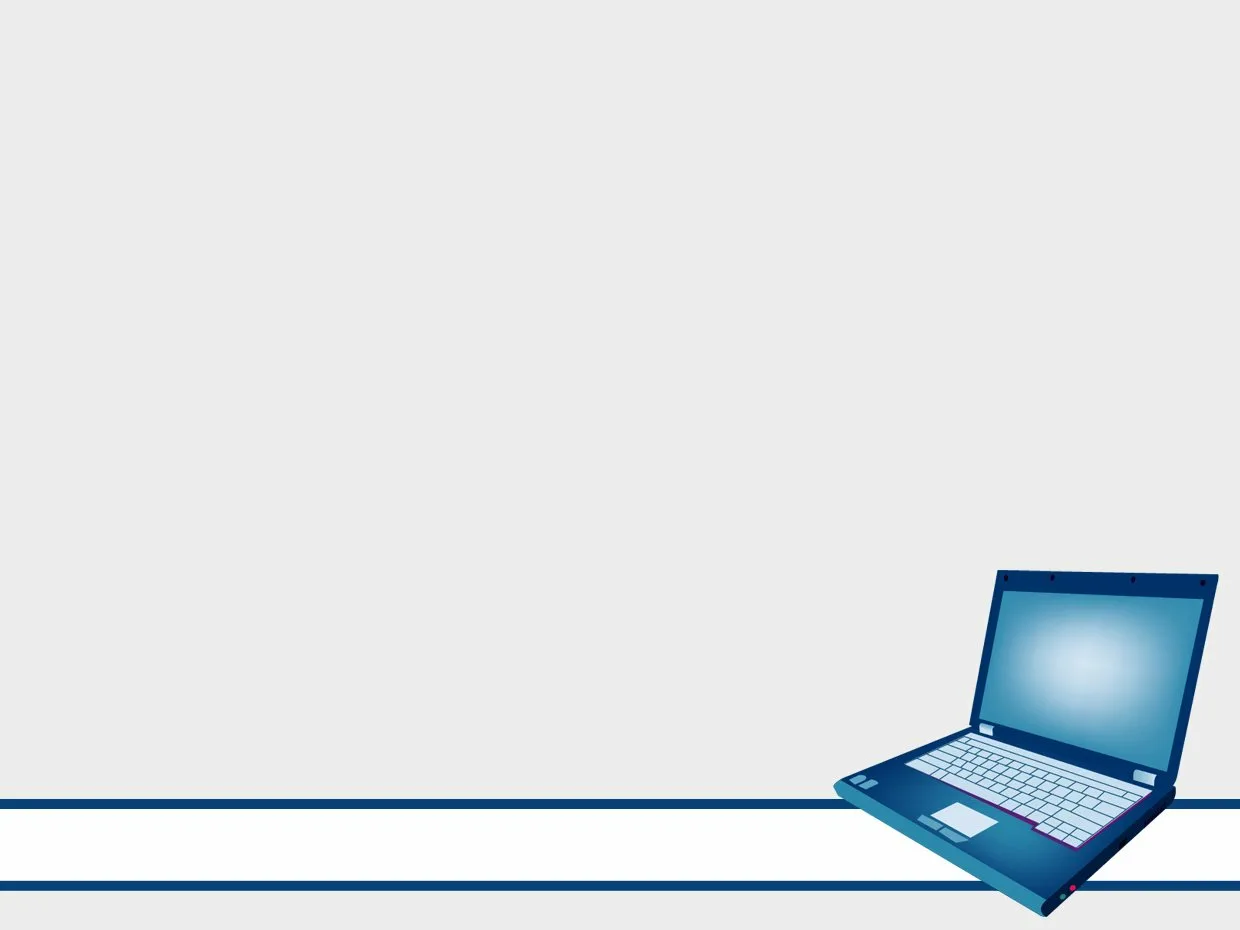 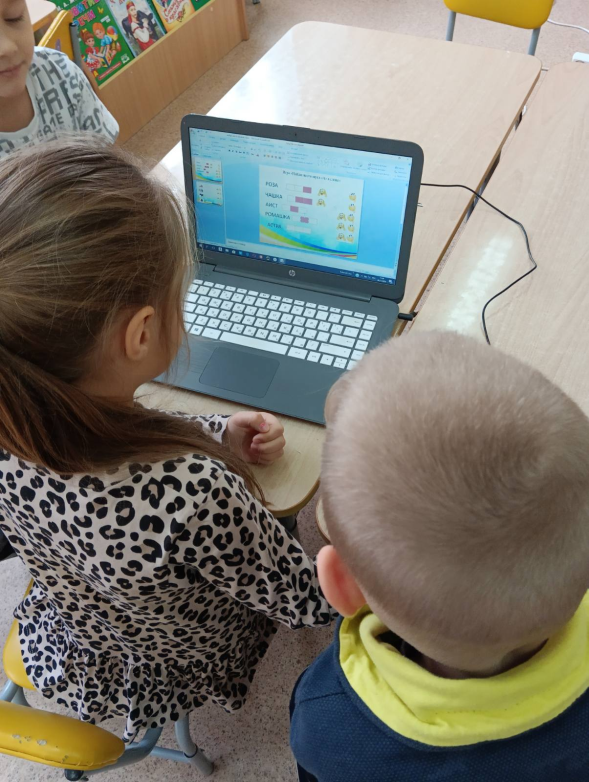 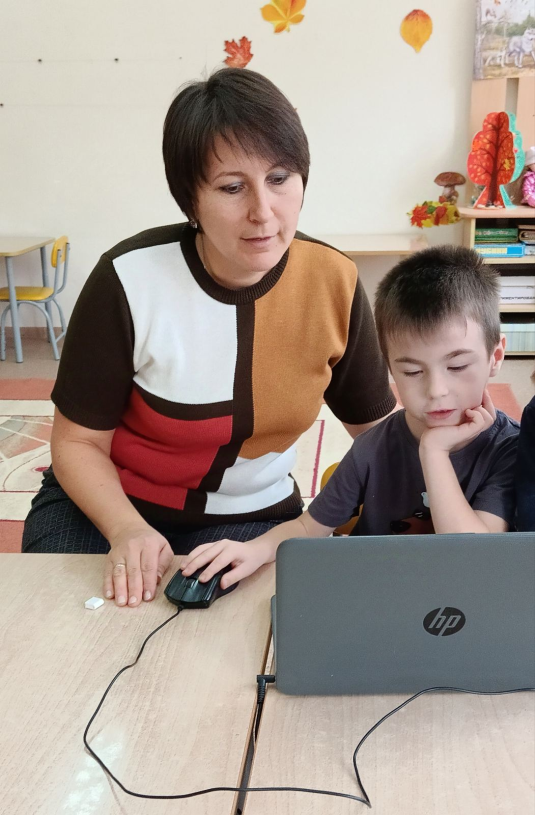 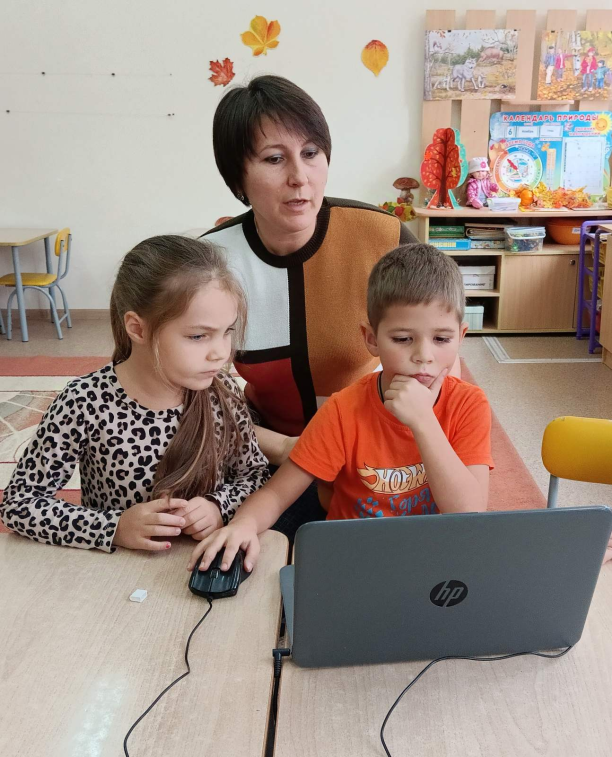 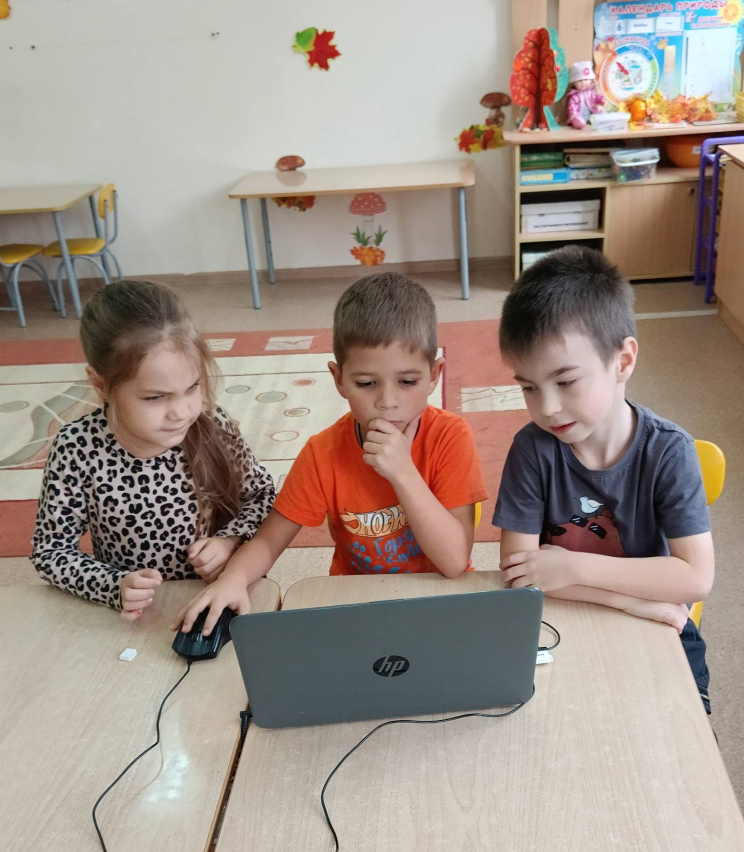 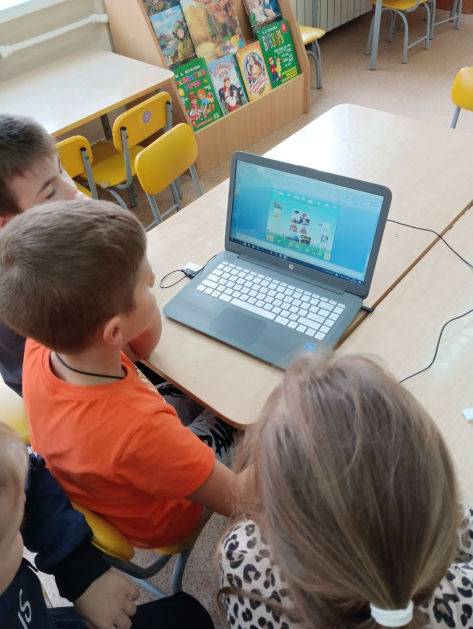 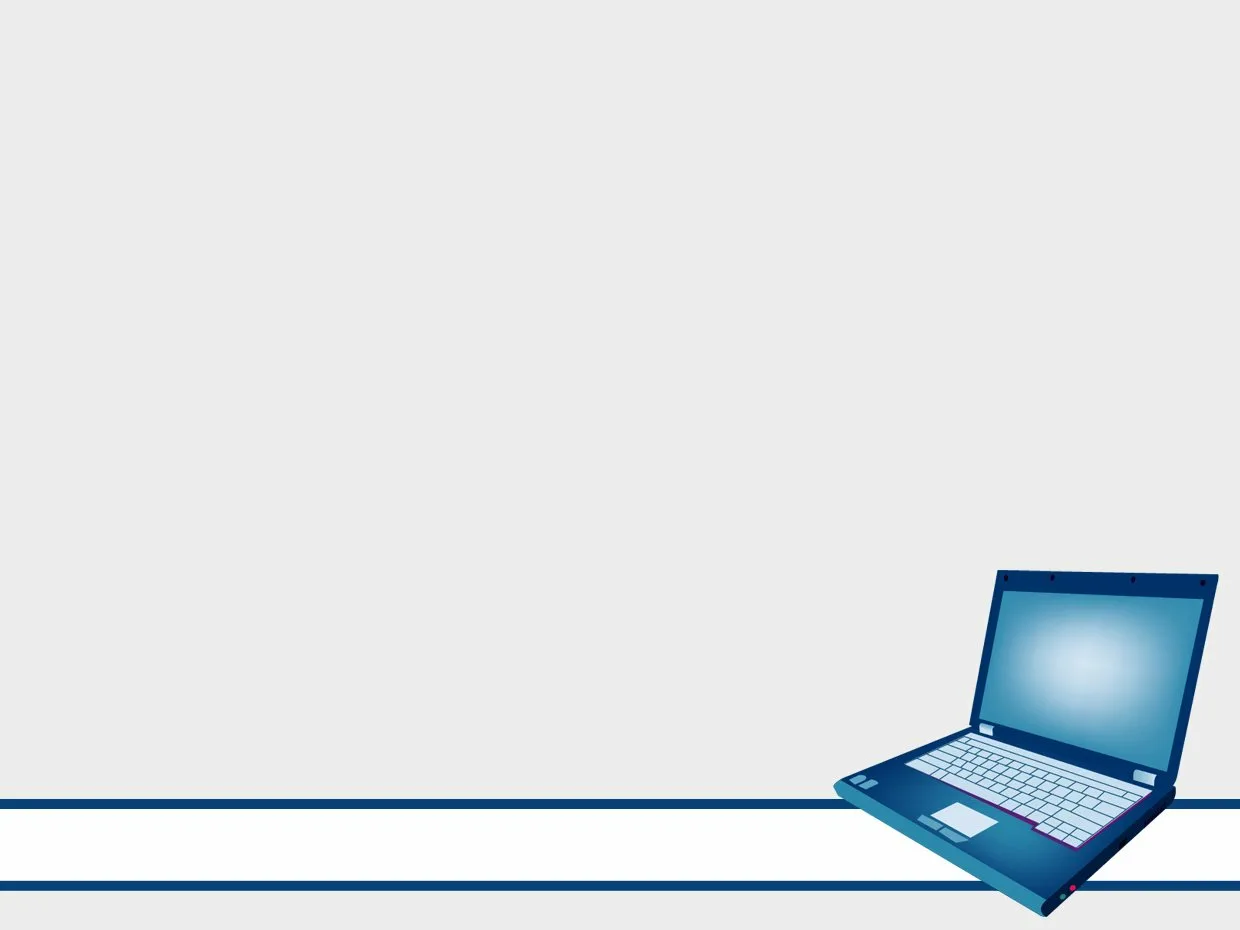 Требования СанПиН 
к образовательному процессу с использованием компьютеров для детей.
12.21. Занятие с использованием
компьютеров для детей 5 - 7 лет следует проводить не более одного раза в
течение дня, и не чаще трех раз в неделю.
Дни наиболее высокой работоспособности: во вторник, в среду и в четверг. 
После работы с компьютером с детьми проводят гимнастику для глаз.
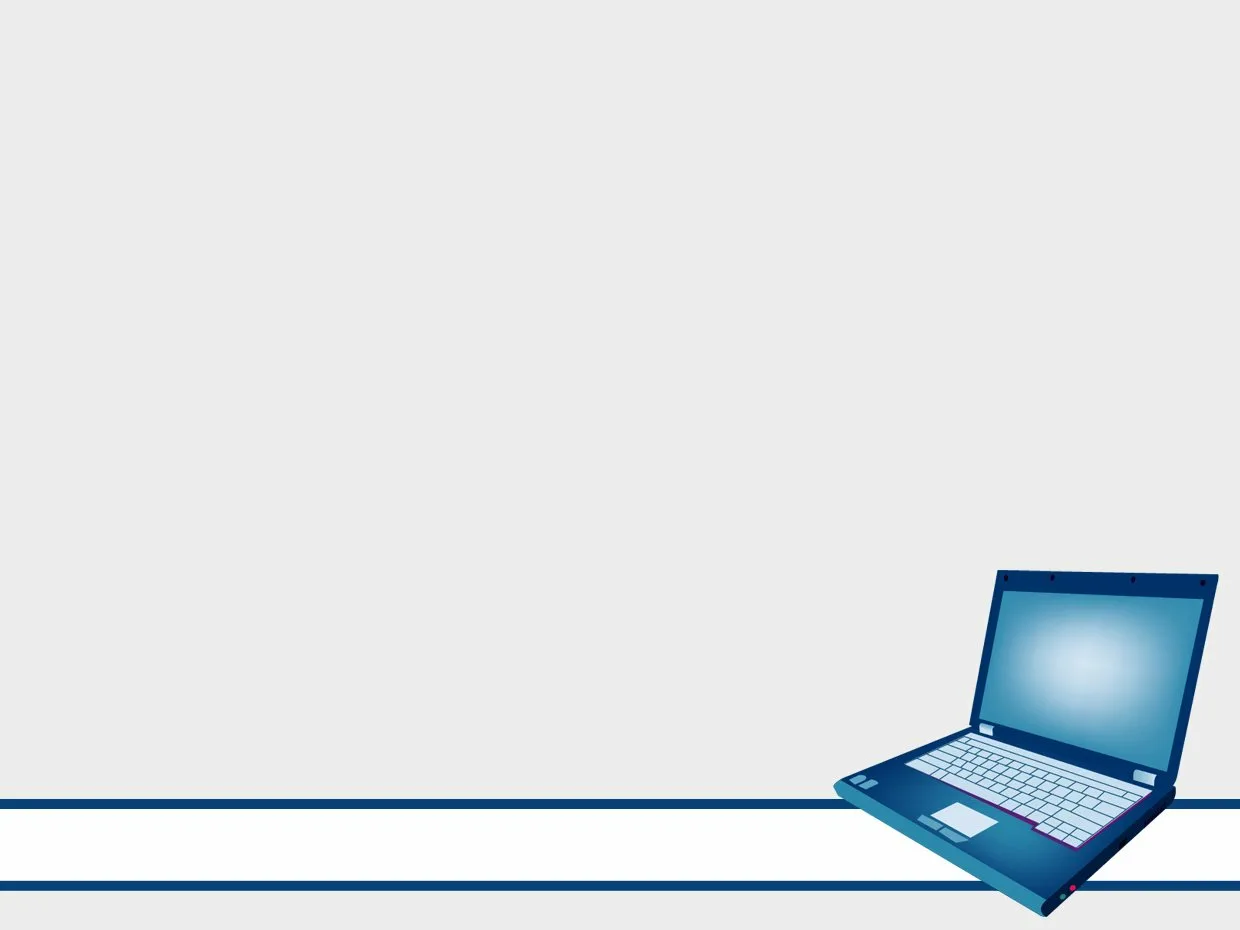 Непрерывная продолжительность работы с компьютером в форме
развивающих игр:
- для детей 5 лет не должна превышать 10 минут:
- для детей 6 - 7 лет - 15 минут;
для детей, имеющих хроническую патологию, часто болеющих 
(более 4 раз в год); после перенесенных заболеваний в течение 2 недель продолжительность непосредственно образовательной деятельности
с использованием компьютера должна быть сокращена 
для детей 5 лет до 7 минут, для детей 6 лет - до 10 мин.
Для снижения утомляемости детей в процессе  осуществления непосредственно образовательной деятельности с использованием компьютерной техники необходимо обеспечить гигиенически рациональную организацию рабочего места:
- соответствие мебели росту ребенка,
- достаточный уровень освещенности.
Экран видеомонитора должен находиться на уровне глаз или чуть ниже, на расстоянии не ближе 50 см. Ребенок, носящий очки, должен заниматься за
компьютером в них.
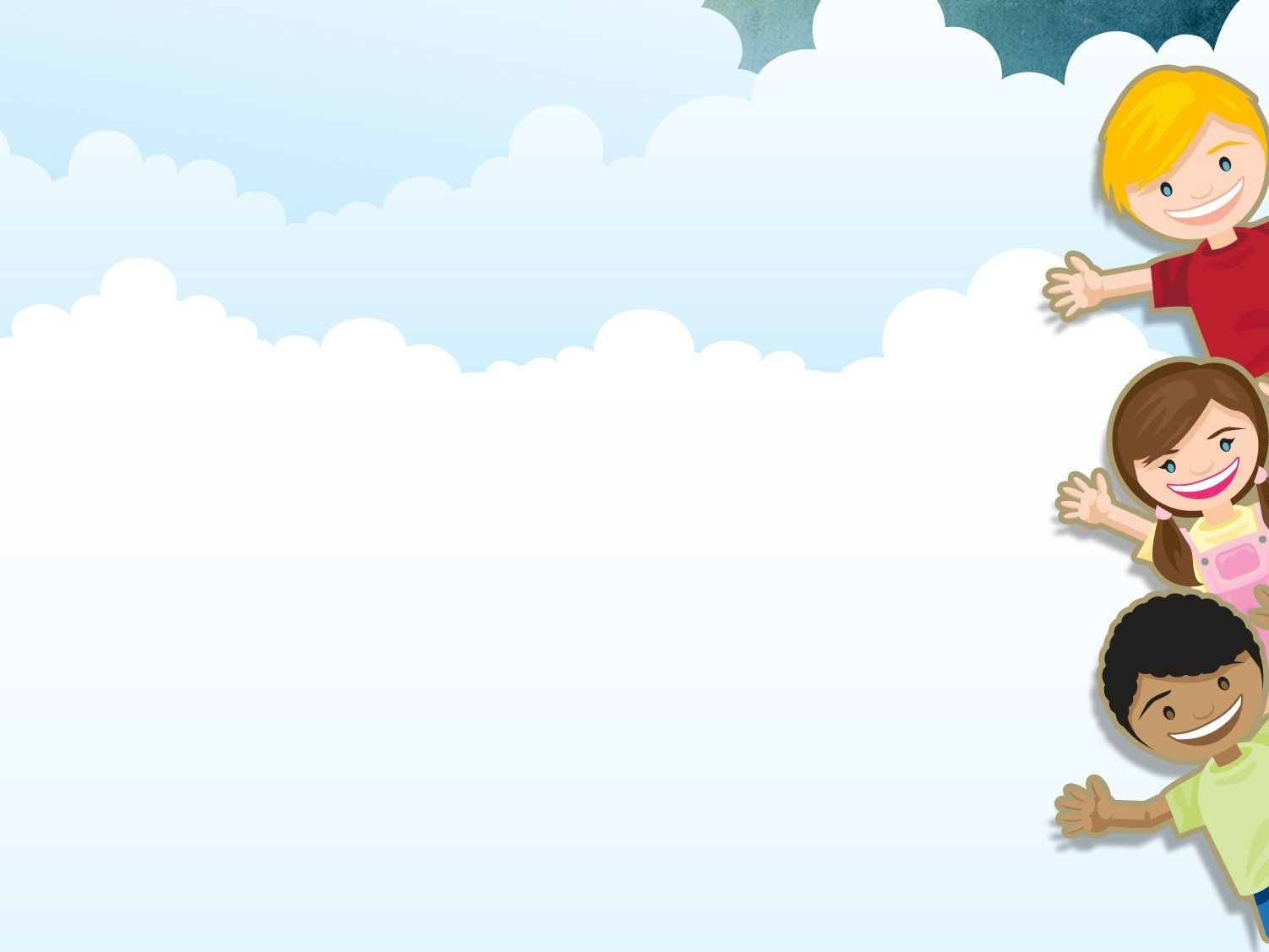 Игры на усвоение термина «слово»
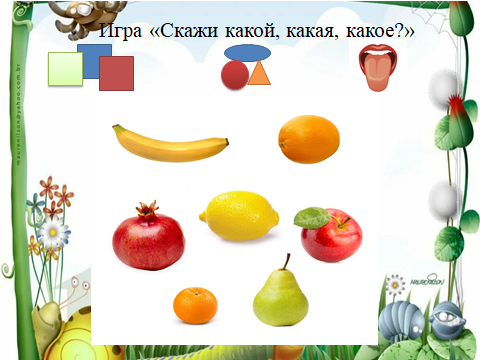 Игра «Скажи какой, какая, какое?»
Цель игры: закрепление навыков образования относительных прилагательных и согласования их с существительными.
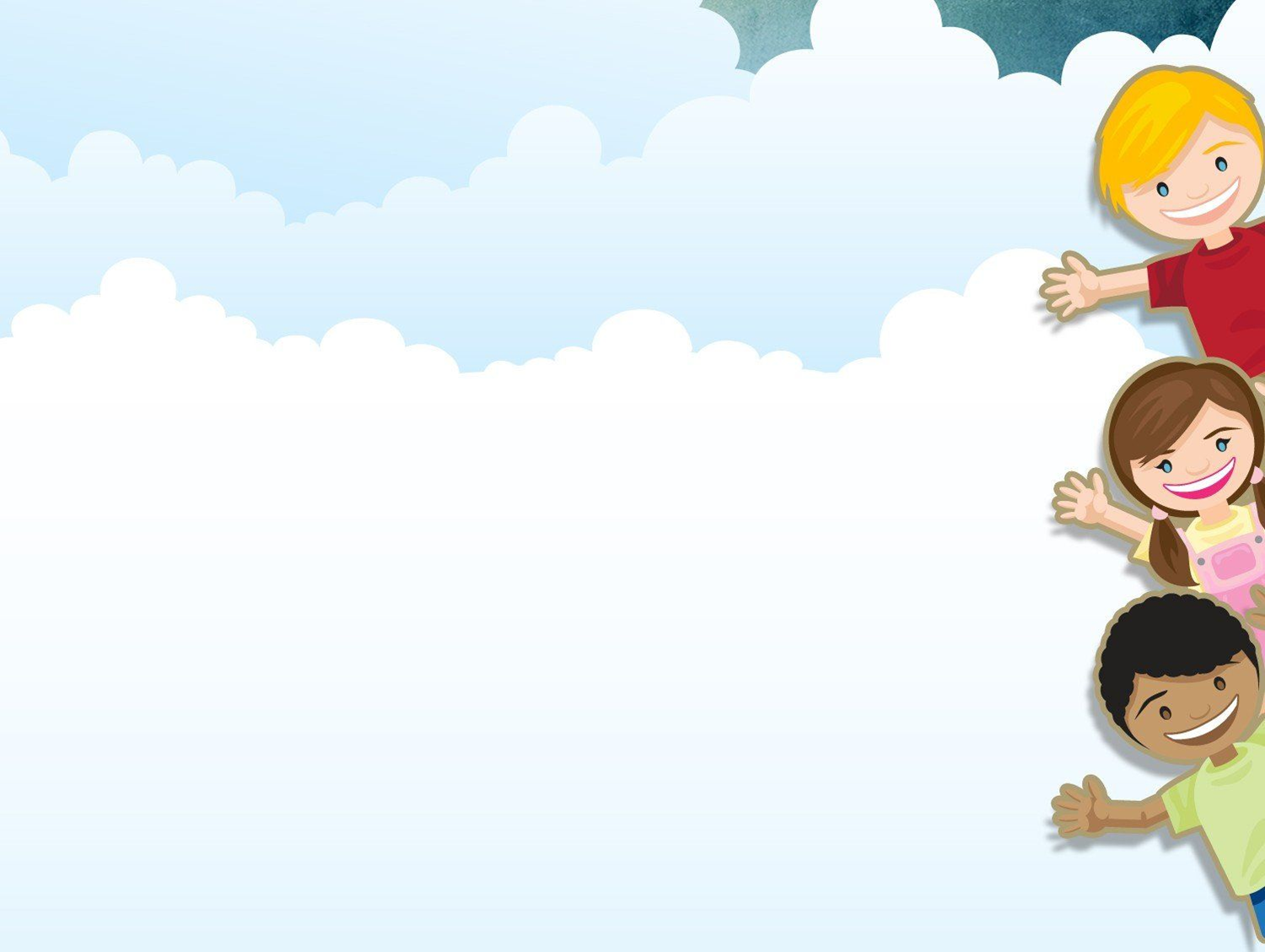 Игры на усвоение термина «слово»
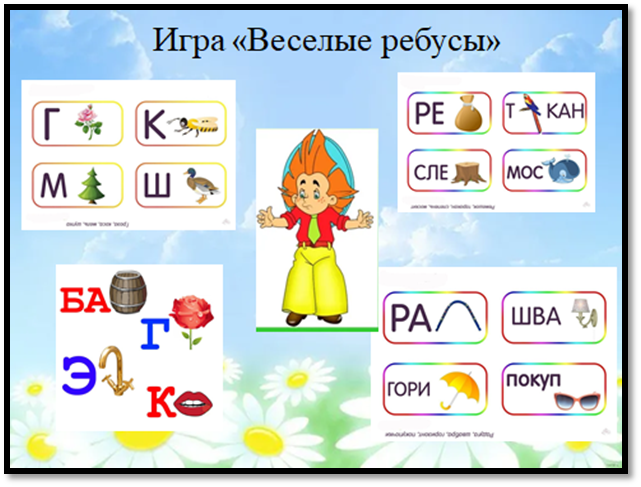 Игра «Веселые ребусы»
Цель: совершенствование умения проводить звуковой анализ слова, увеличение словарного запаса.
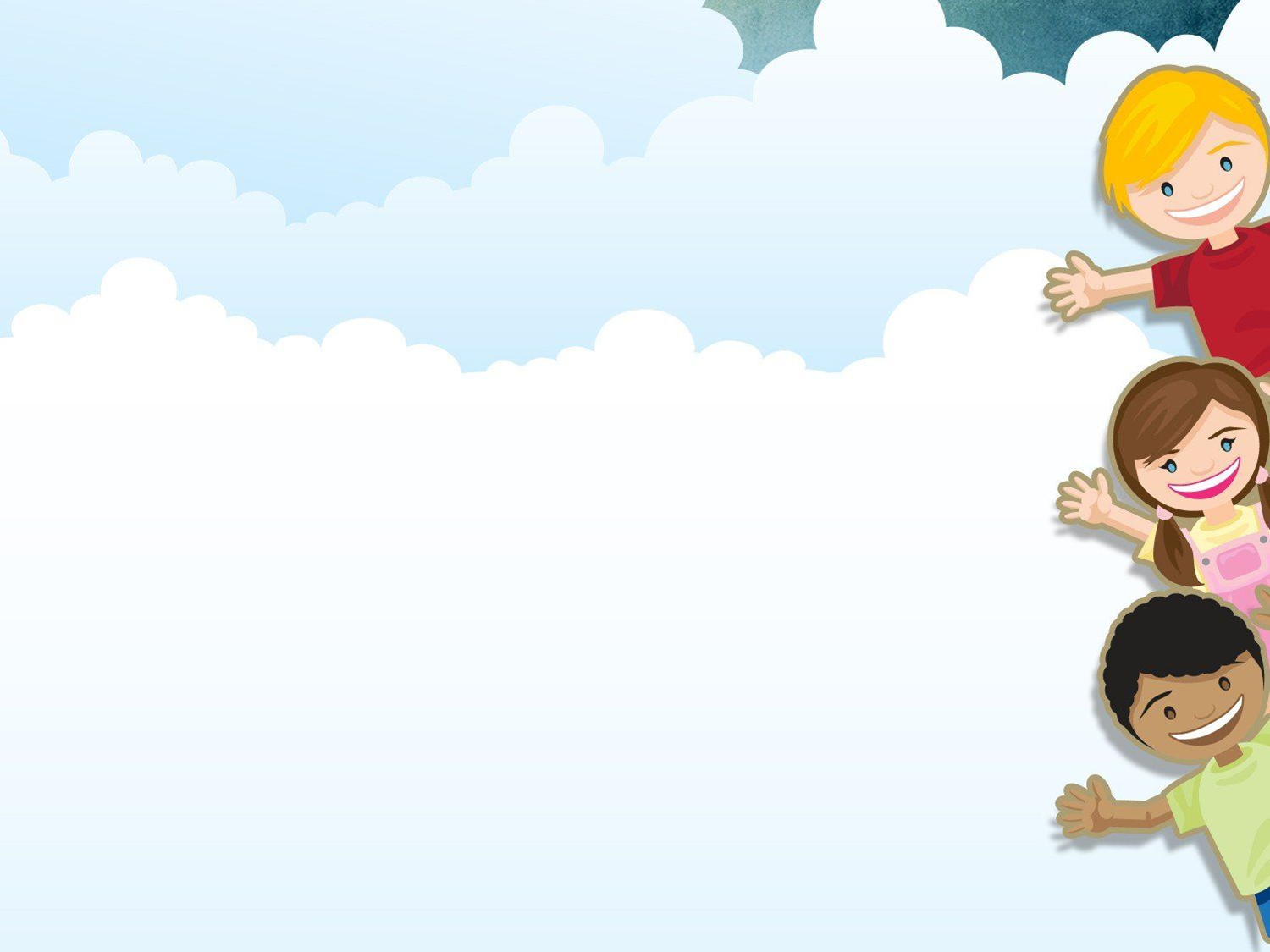 Игры на усвоение термина «слово»
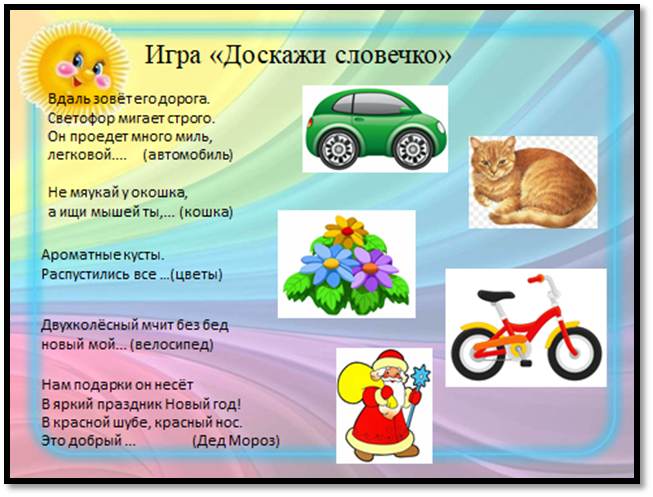 Игра «Доскажи словечко»
Цель: развивать умение отчетливо произносить слова, развитие речевой активности ребенка.
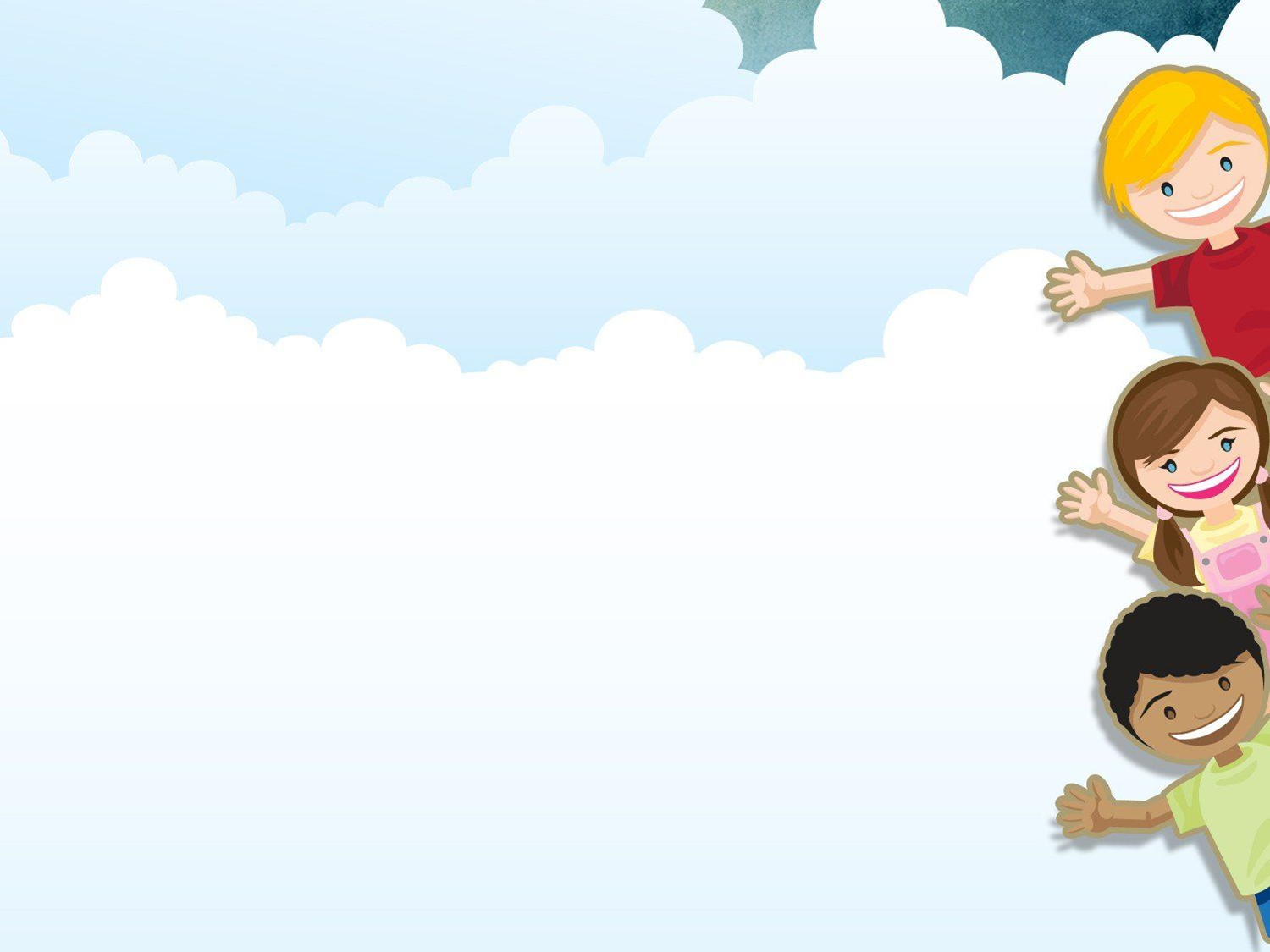 Игры на усвоение термина «предложение»
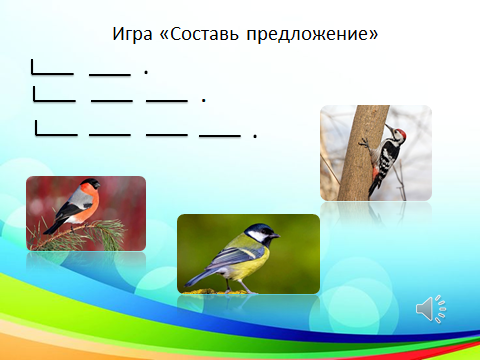 Игра «Составь предложение». 
Цель: формирование умения составлять 2-х, 3-х ,4-х сложные предложения о птицах.
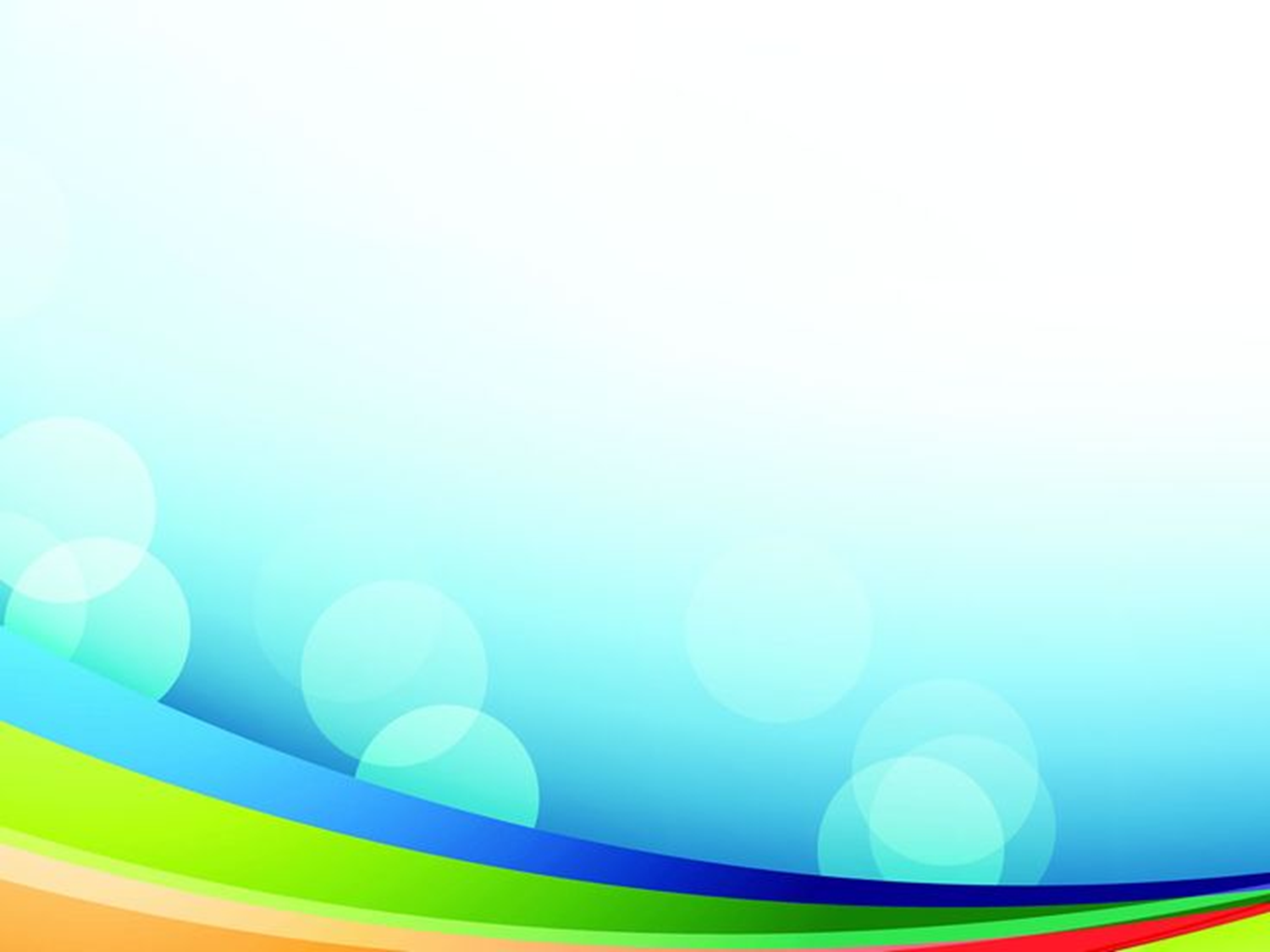 Игры на усвоение термина «предложение»
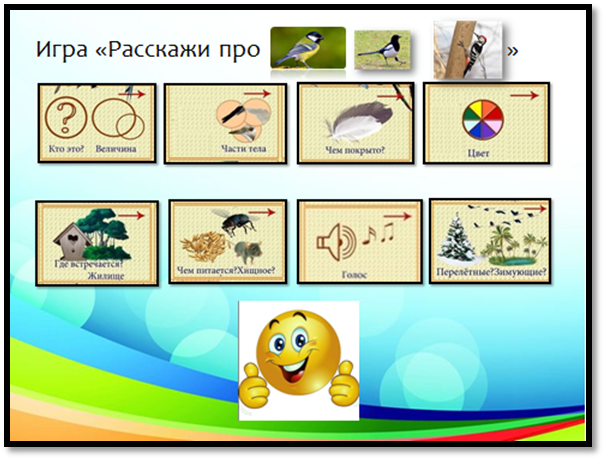 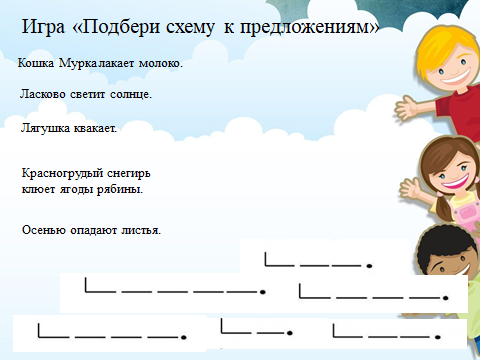 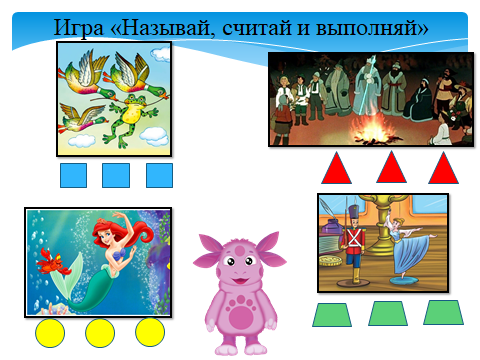 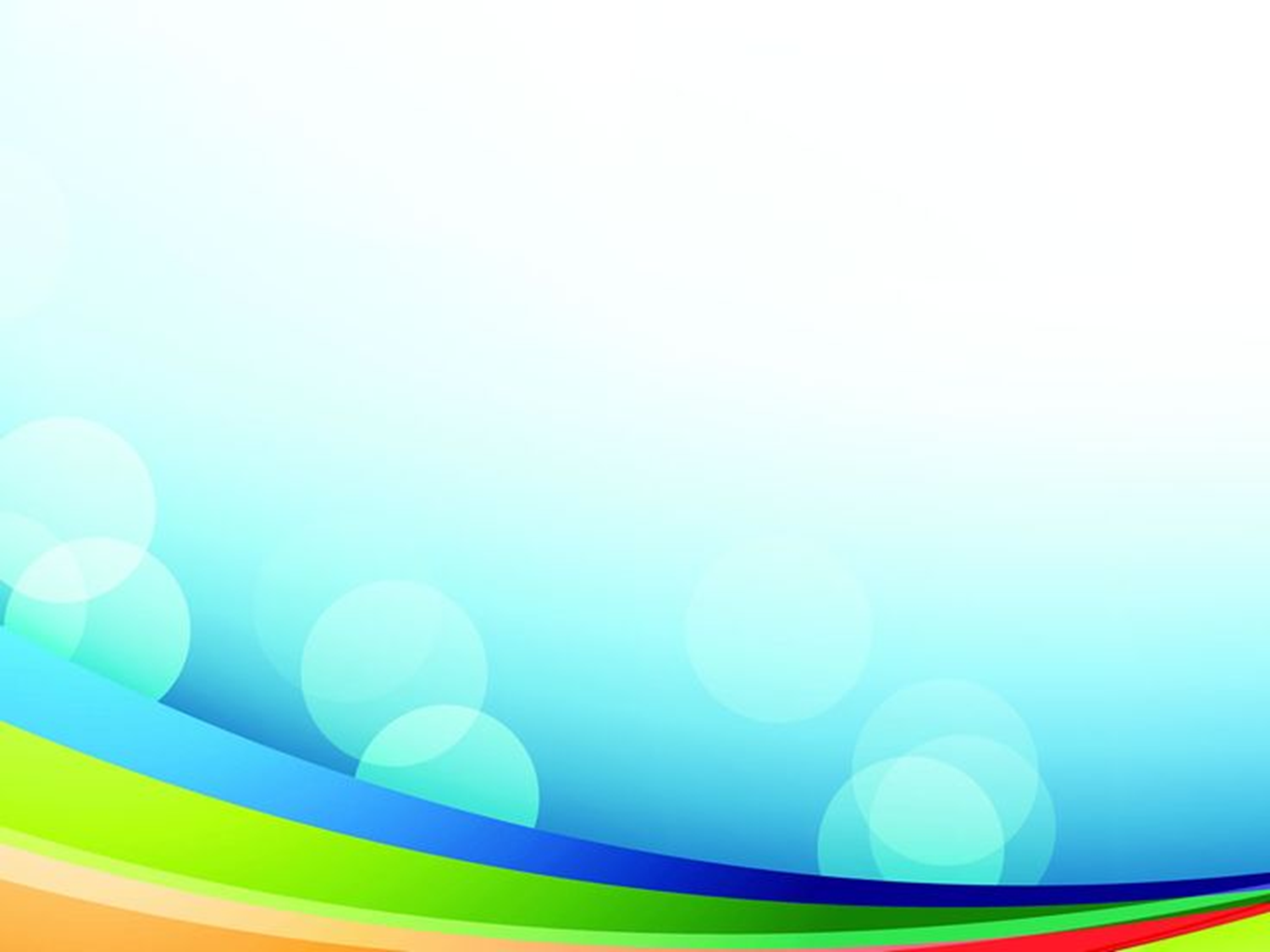 Игры на ознакомление со слоговой и звуковой структурой слова
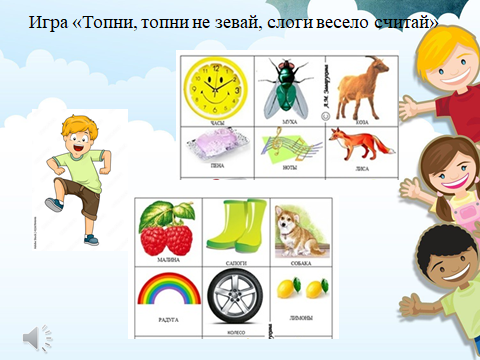 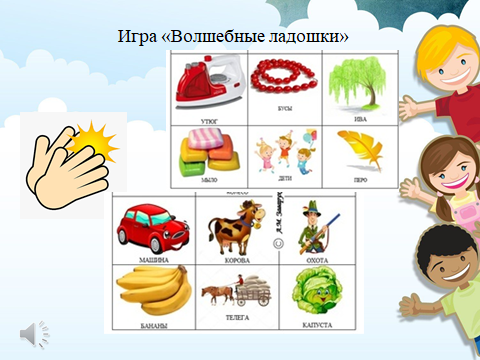 Игры «Волшебные ладошки», 
«Топни, топни не зевай, слоги весело считай». 
Цель: упражнение в подсчете количества слогов в словах.
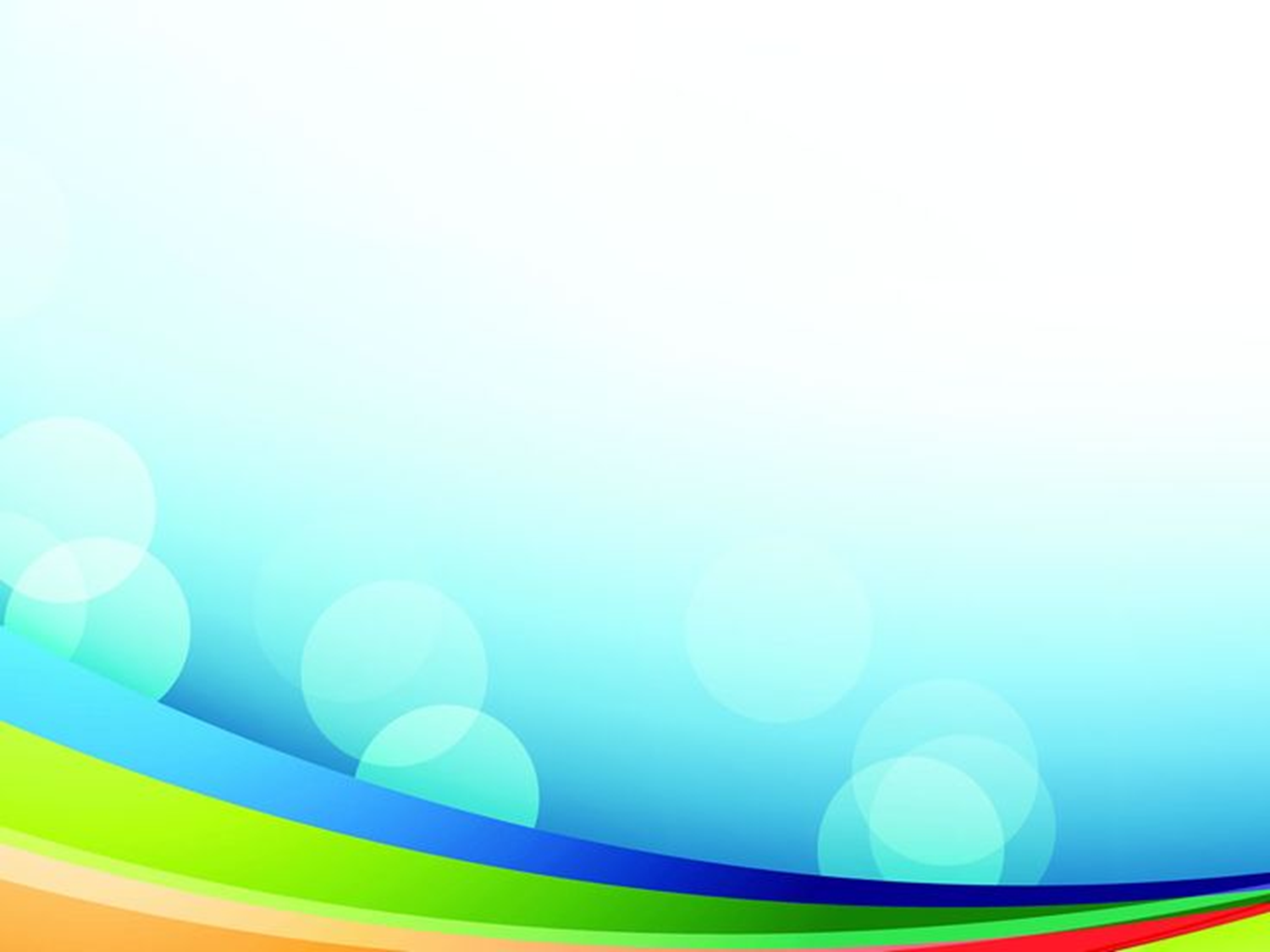 Игры на ознакомление со слоговой и звуковой  структурой слова
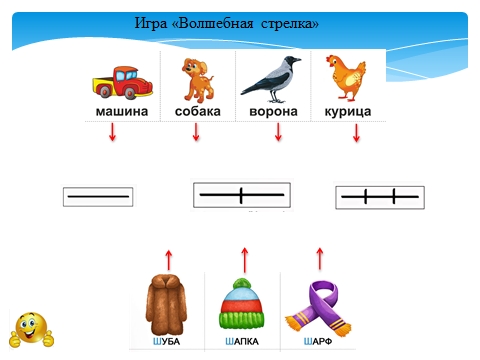 Игра «Волшебные вагоны». 
Цель: формировать умение считать количество слогов в слове и распределять их по «вагонам».
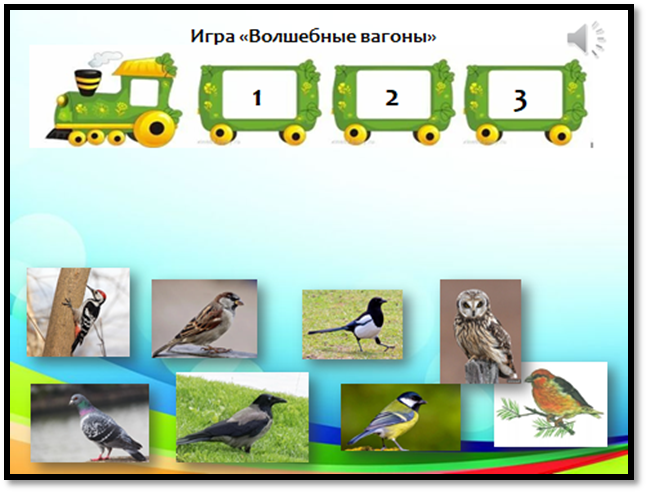 Игра «Волшебная стрелка». 
Цель: соотнести картинку с количеством слогов в слове.
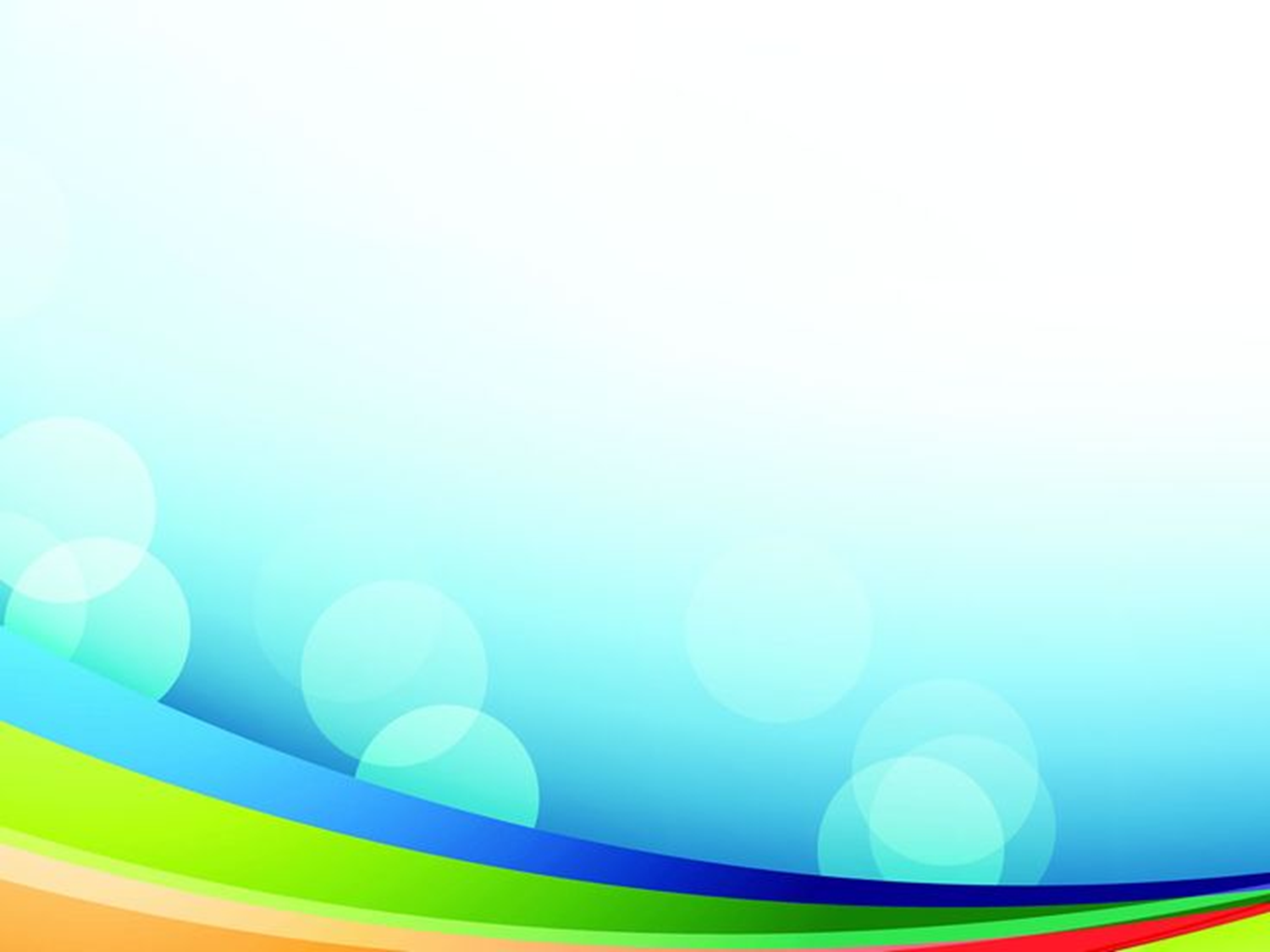 Игры на ознакомление со слоговой и звуковой структурой слова
Игра «Придумай слова с заданными слогами». 
Цель: развитие умения придумывать слова с заданными слогами, в начале, середине и конце слова.
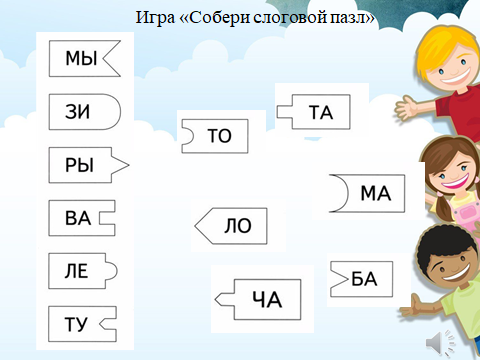 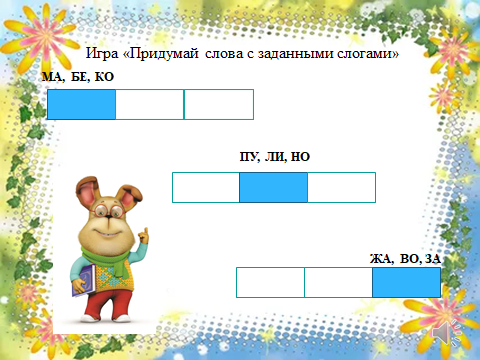 Игра «Собери слоговой пазл». 
Цель: формирование умения соединять слоги в слова.
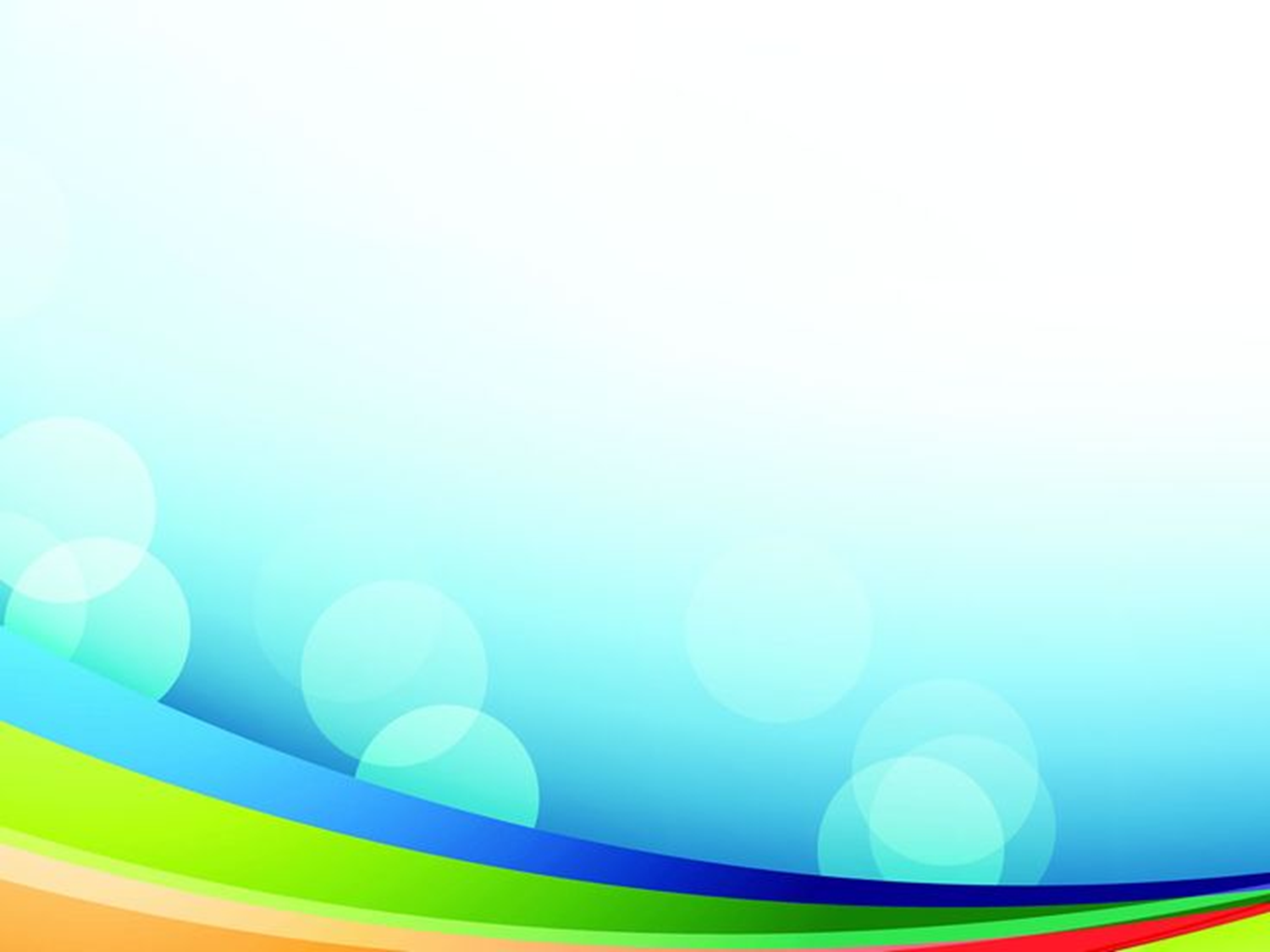 Игры на ознакомление со слоговой и звуковой структурой слова
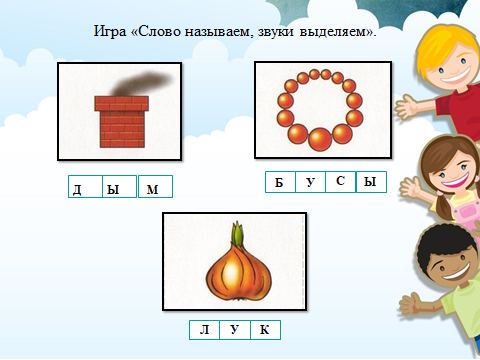 Игра «Слово называем, звуки выделяем». 
Цель: формирование умение называть слово называть 
1, 2, 3 звук в слове.
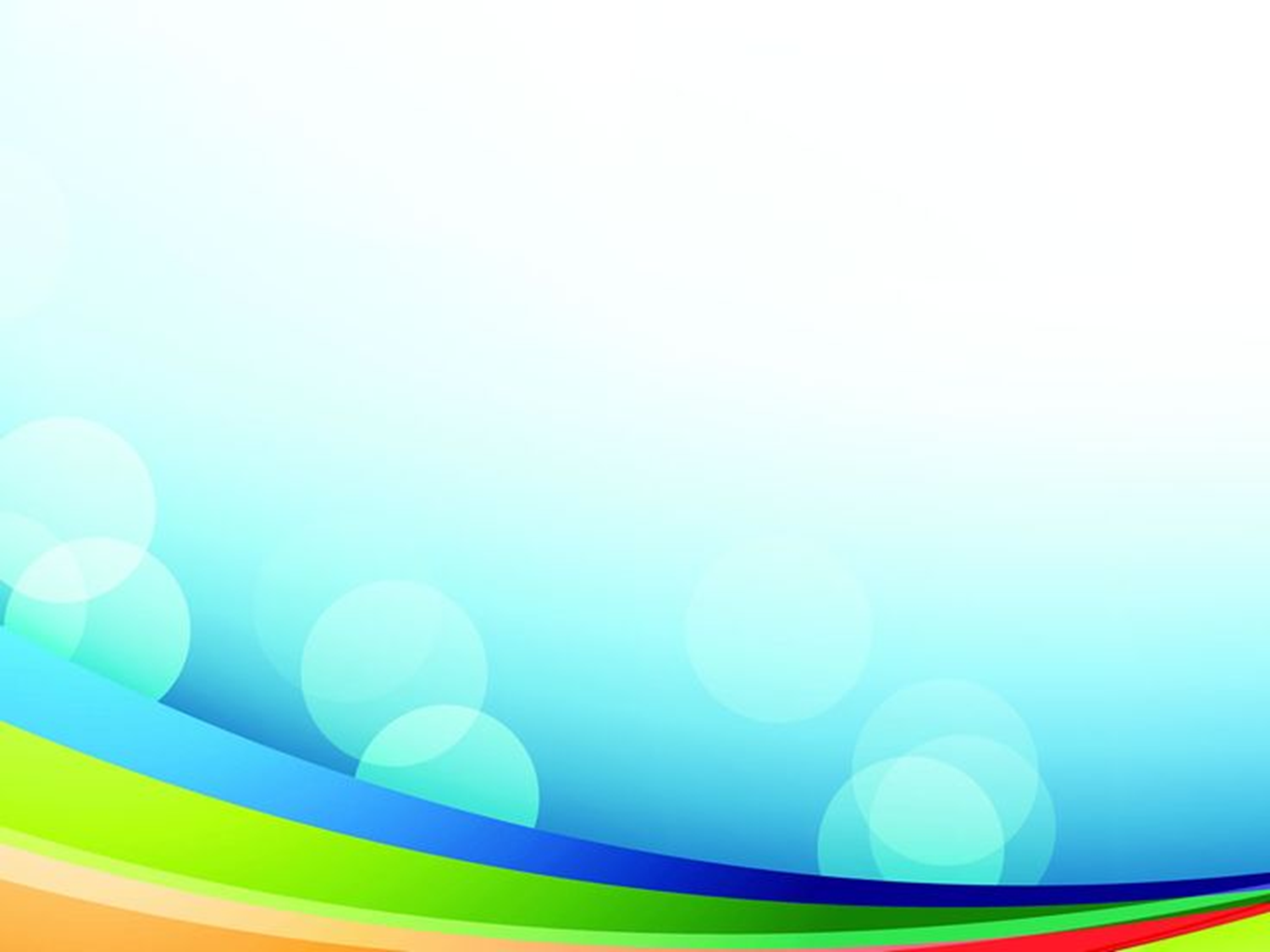 Игры на ознакомление со слоговой и звуковой структурой слова
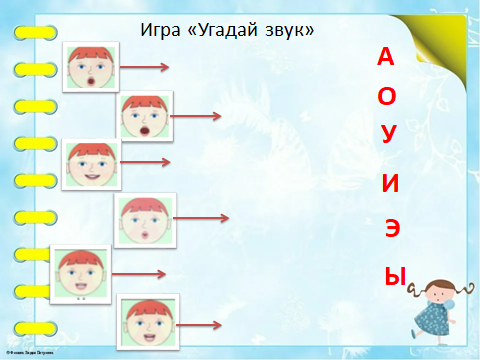 Игра «Угадай звук». 
Цель: формирование умения соотносить букву с его артикуляцией.
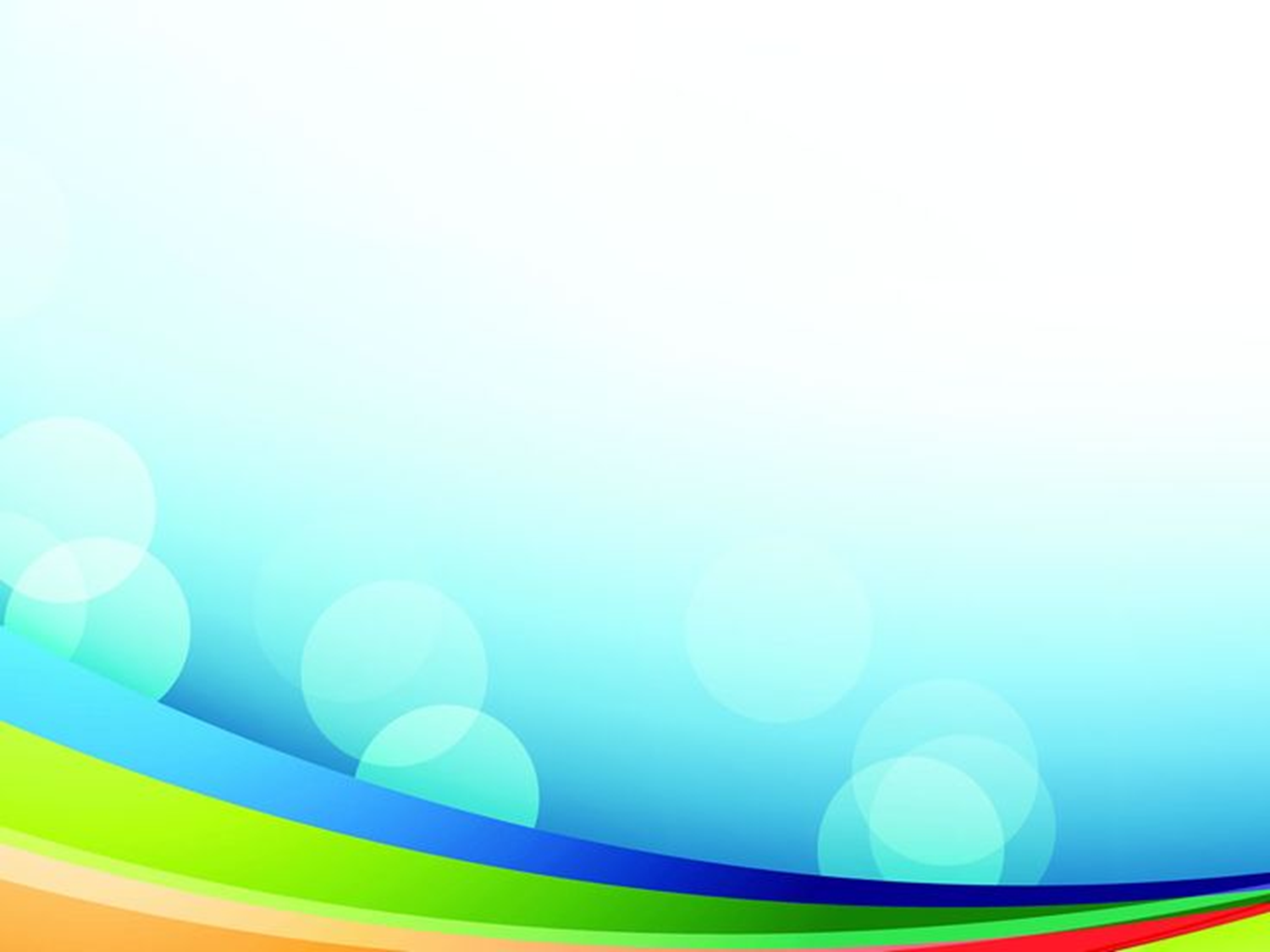 Игры на ознакомление со слоговой и звуковой структурой слова
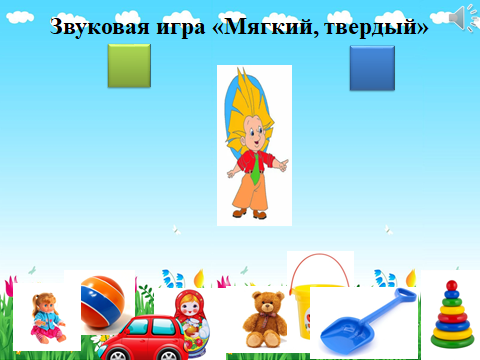 Игра «Звонкий, глухой». 
Цель: закрепление умения различать звонкие и глухие согласные звуки согласные звуки в начале слов.
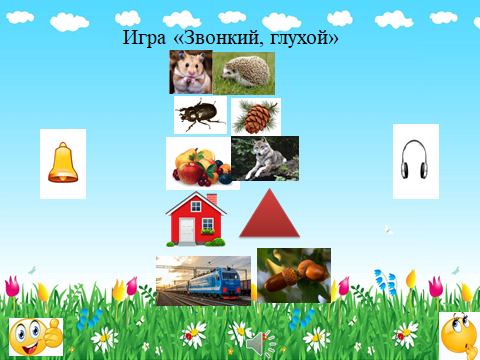 Игра «Мягкий, твердый». 
Цель: закрепление умения различать твёрдые и мягкие согласные звуки в начале слов.
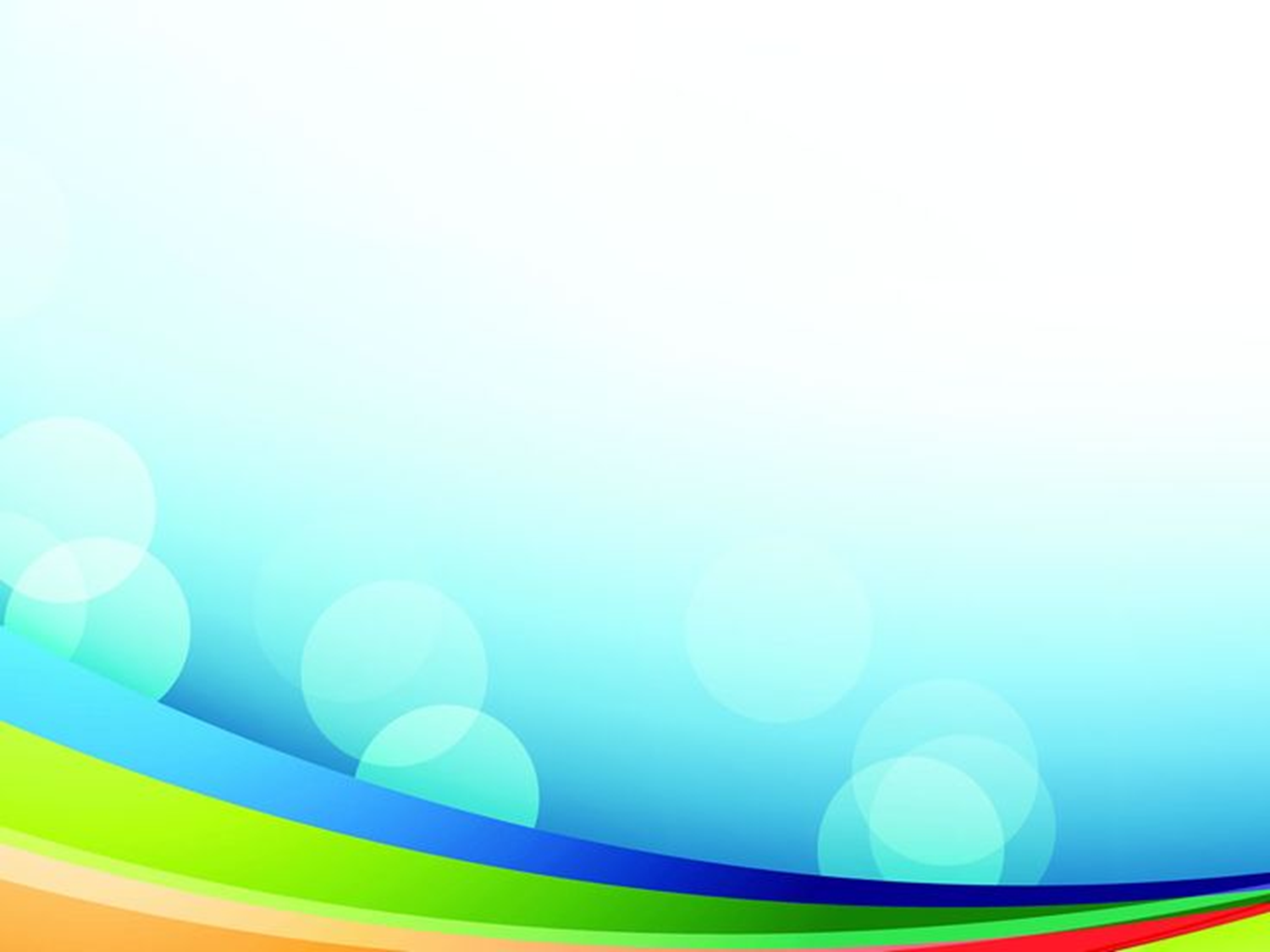 Игры на ознакомление со слоговой и звуковой структурой слова
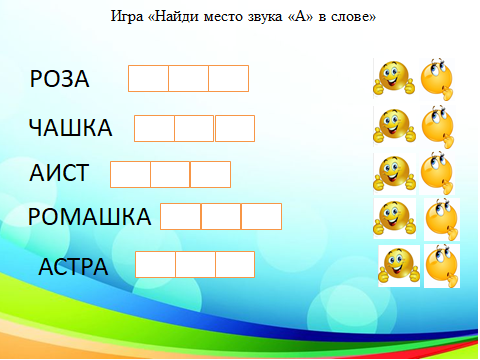 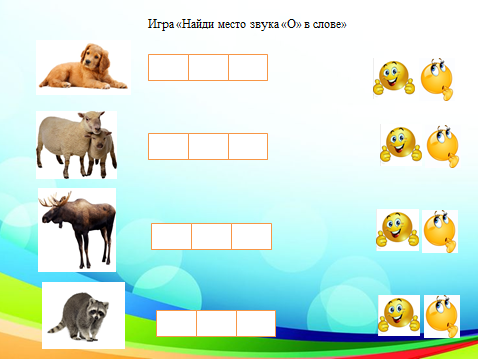 Игра «Найди место звука в слове». 
Цель: развитие умения находить место звука в слове 
(в начале, середине, конце).
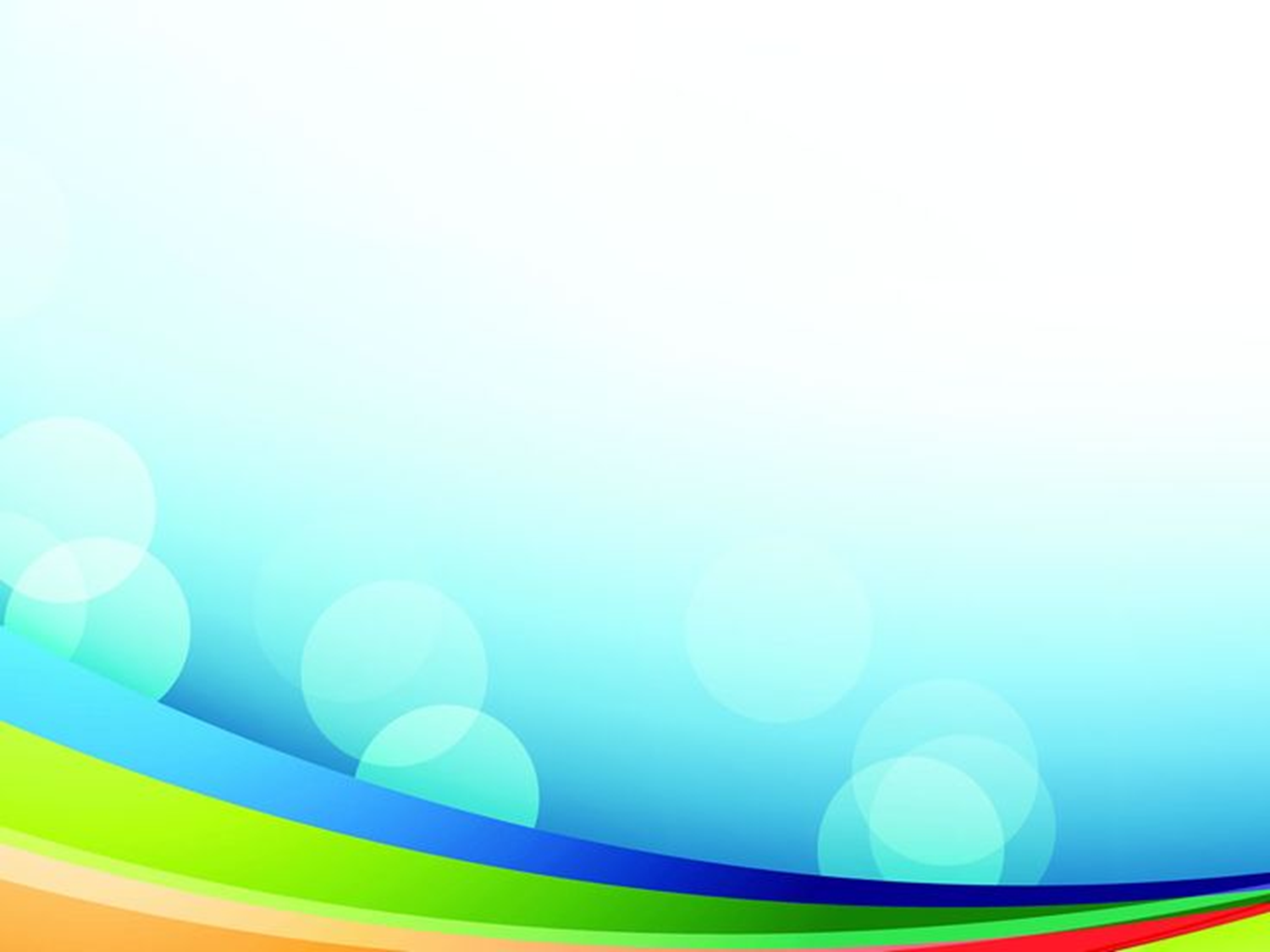 Игры на знакомство с образом буквы.
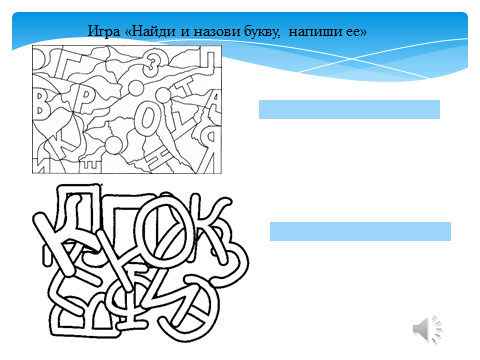 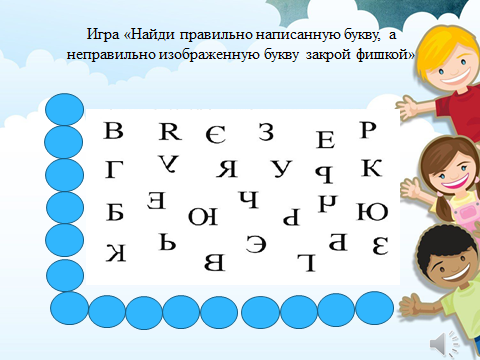 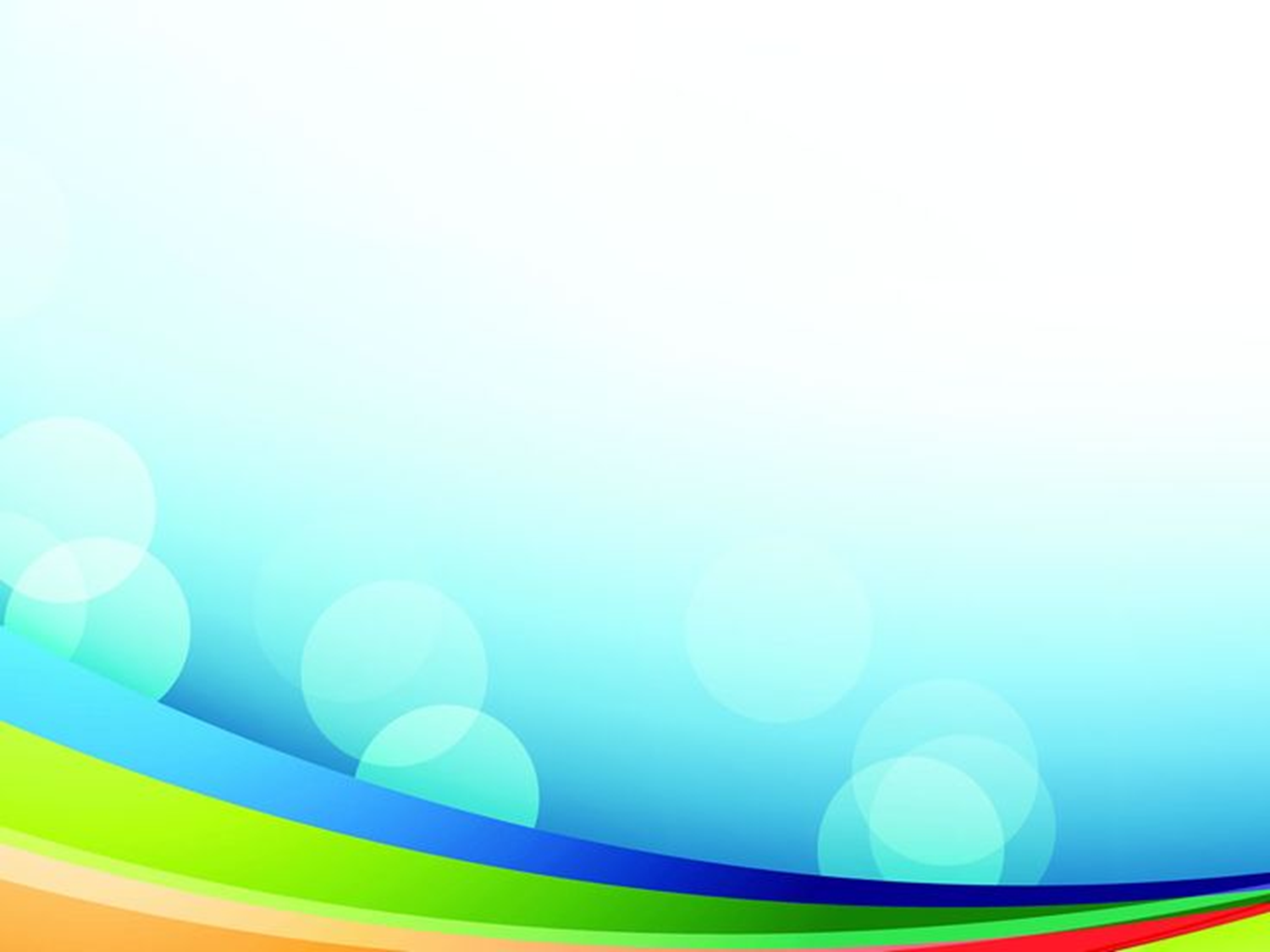 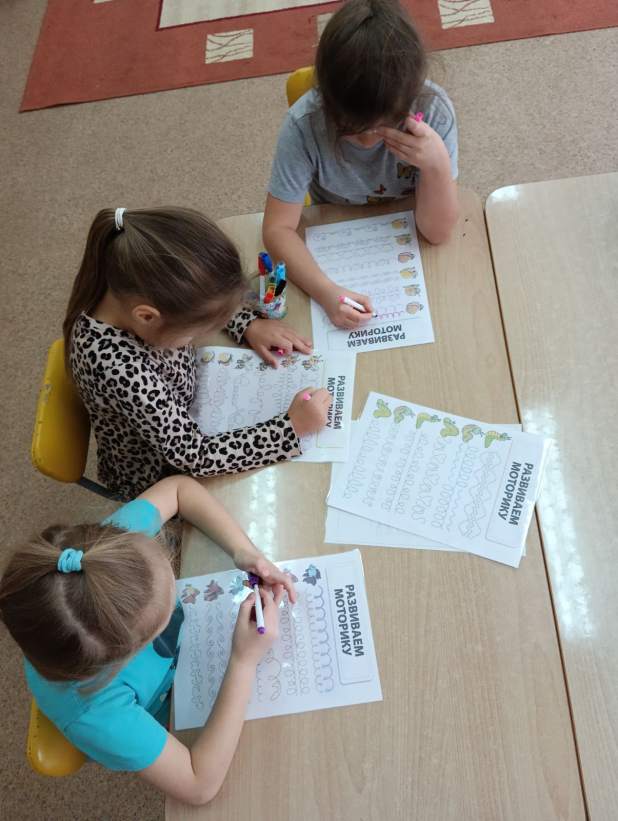 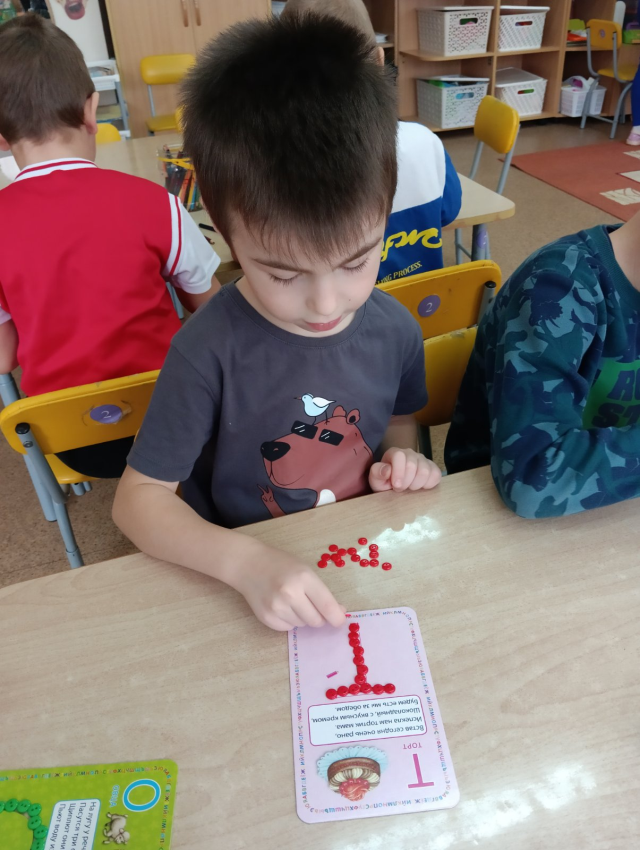 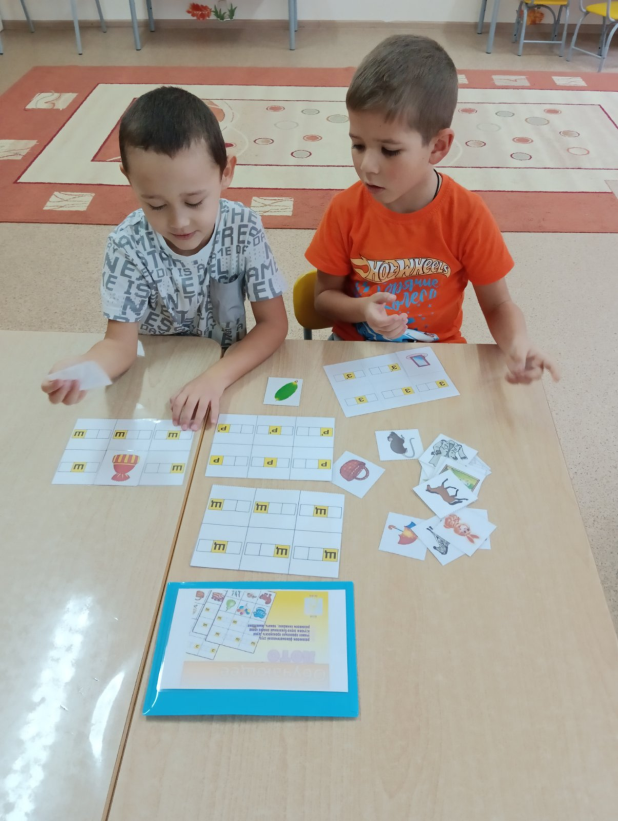 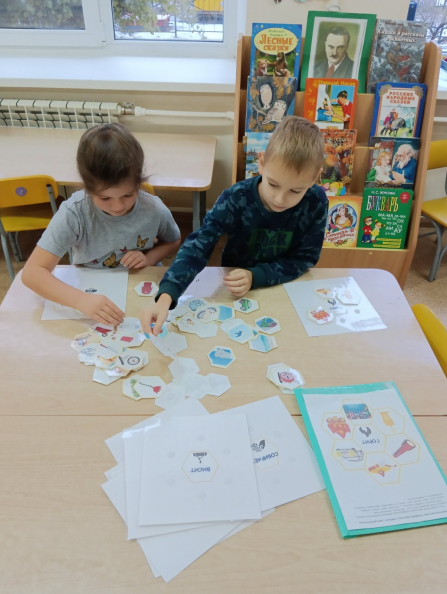 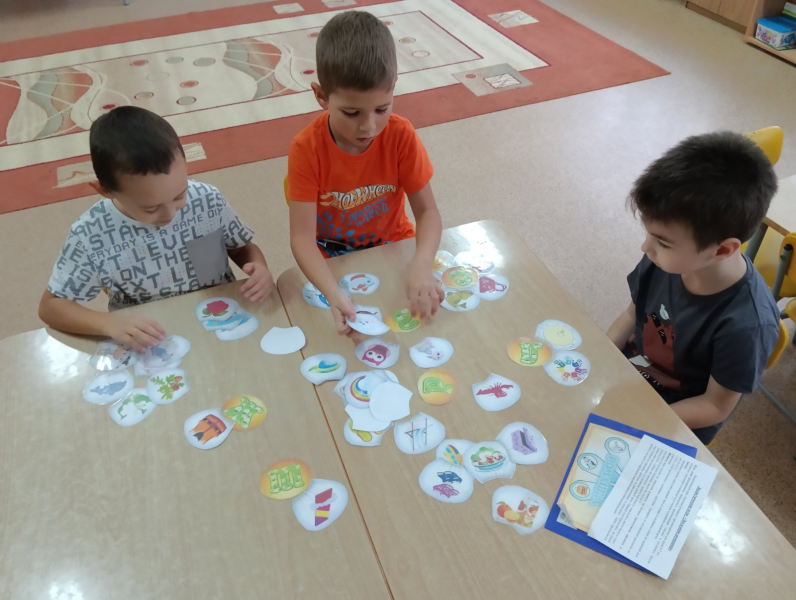 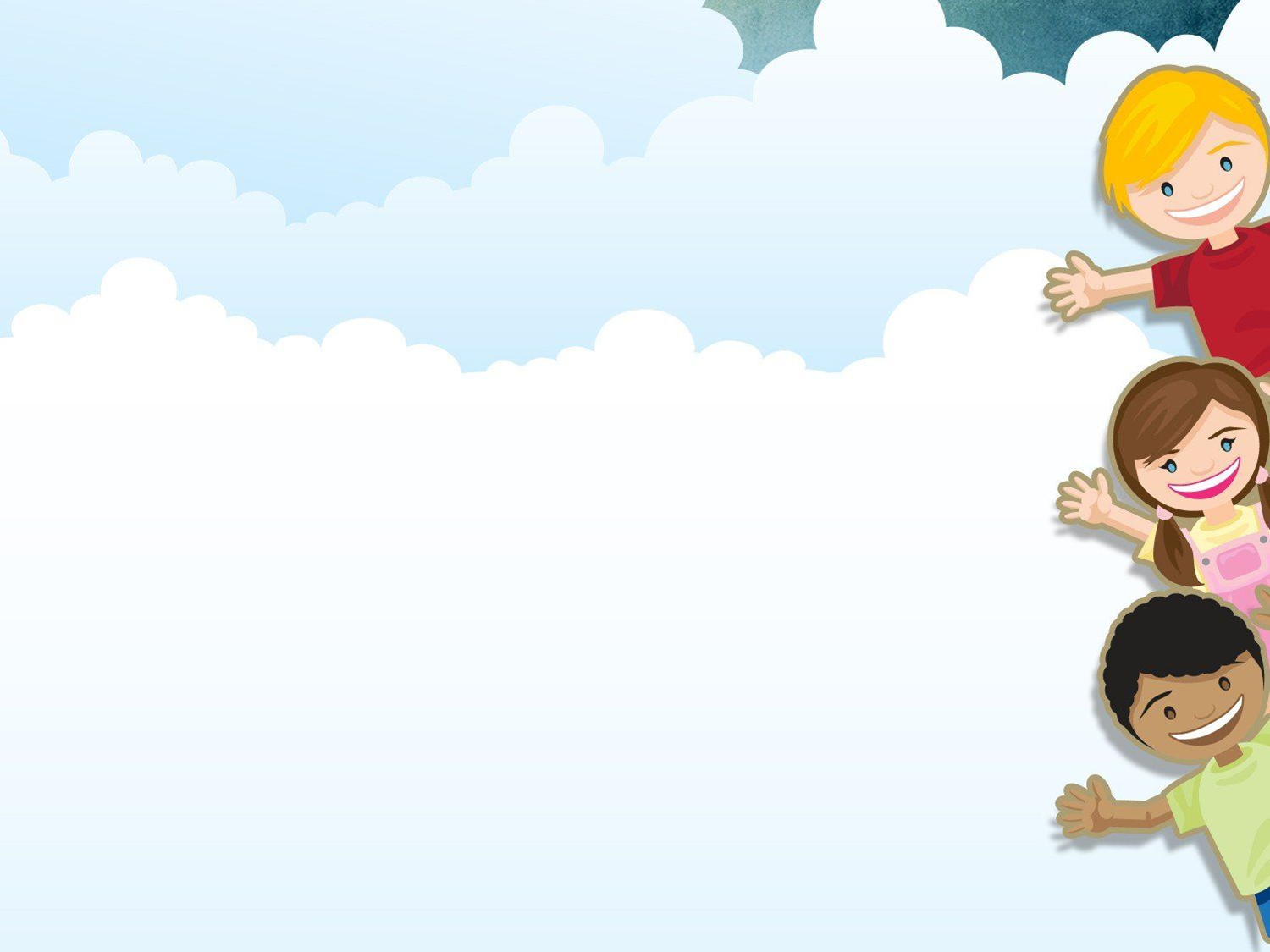 Вывод: при использование ИКТ-технологий по обучению грамоте дети старшего дошкольного возраста научатся: 
•	различать понятия «звук», «буква», «слог», «слово», «предложение».
•	Выделять слова в предложении, определять их место в предложении.
•	Составлять предложение с заданным словом.
•	Делить слова на слоги, считать слоги в слове.
•	Составлять слова из готовых слогов.
•	Знать, что в слове один слог – главный, ударный.
•	Иметь представление о классификации звуков (гласный – согласный, твердый – мягкий, звонкий – глухой).
•	Проводить звуковой анализ слов из 3 – 4-х звуков и более.
•	Понимать и различать понятия «звук» и «буква».
•	Читать простые слова по звукобуквенному составу.
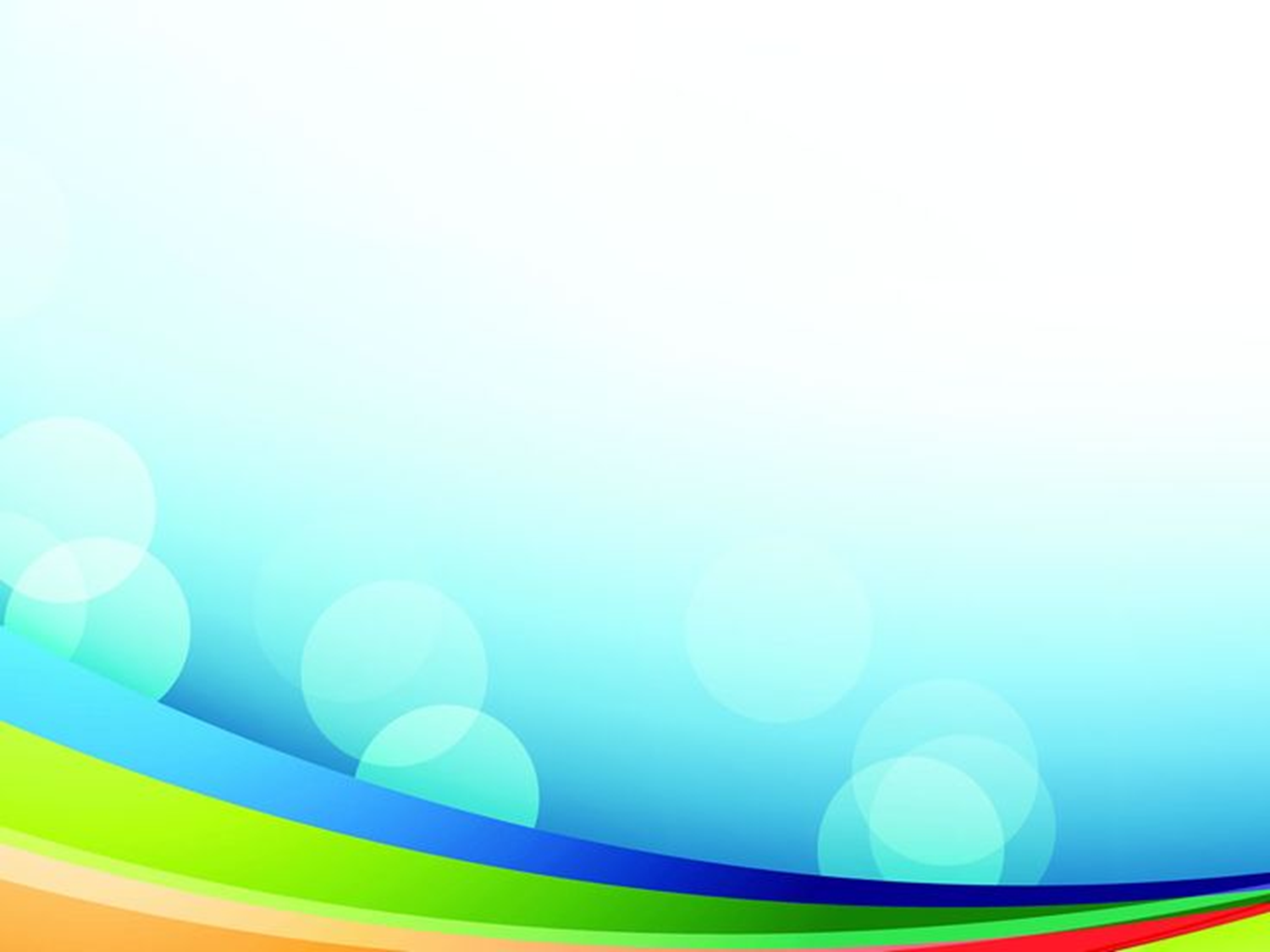 СПАСИБО ЗА ВНИМАНИЕ!